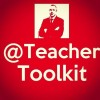 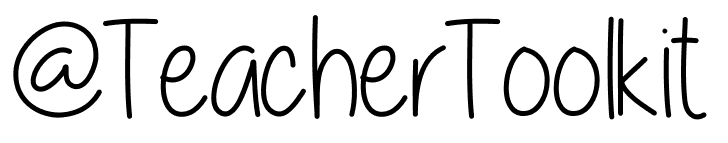 by
is setting up…
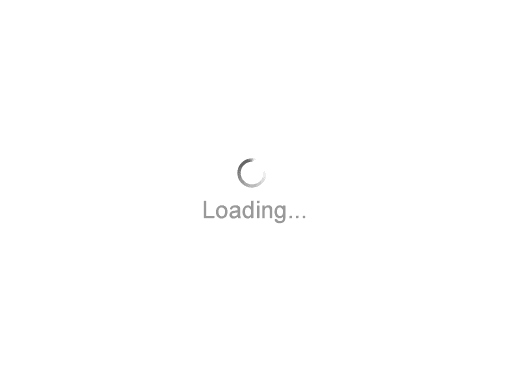 [Speaker Notes: Videos needed:

Taylor Mali – What teachers make? = https://www.youtube.com/watch?v=RxsOVK4syxU 
Lamont Carey – I can’t read = http://youtu.be/lByDfPOG0LA?t=22s  
The 5 Minute Lesson Plan = http://bit.ly/5MinVideo 
IRIS myself: https://teachertoolkitdotme.files.wordpress.com/2014/01/year-9-iris-export-for-teachertoolkit-blog.m4v 

Resources:
Keywords for literateness?
IPEVO camera?
Latest reading book?

This presentation by @TeacherToolkit ( Ross Morrison McGill ) and is licensed under a Creative Commons Attribution-NonCommercial-NoDerivs 3.0 Unported License. 

Based on all work published at www.teachertoolkit.me
@TeacherToolkit Limited.]
Fingertips ready?
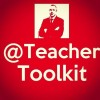 by
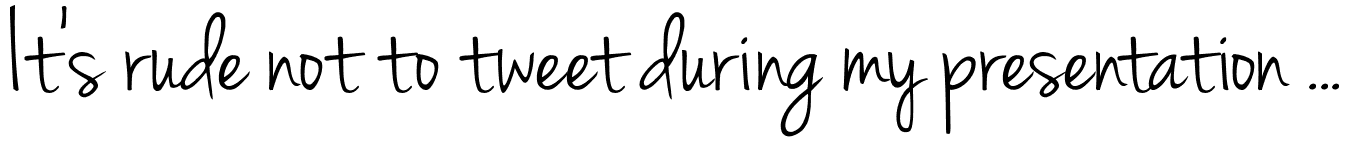 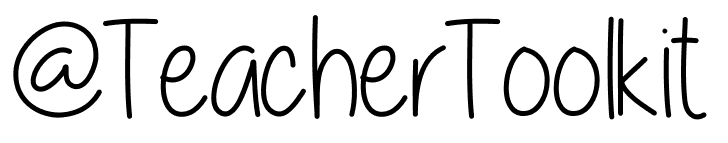 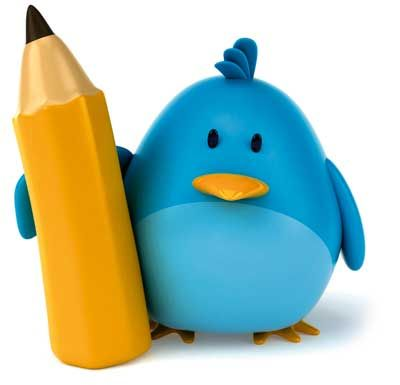 #GrowEX
[Speaker Notes: This presentation by @TeacherToolkit ( Ross Morrison McGill ) and is licensed under a Creative Commons Attribution-NonCommercial-NoDerivs 3.0 Unported License. 

Based on all work published at www.teachertoolkit.me
@TeacherToolkit Limited.]
Start thinking …
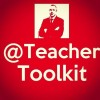 by
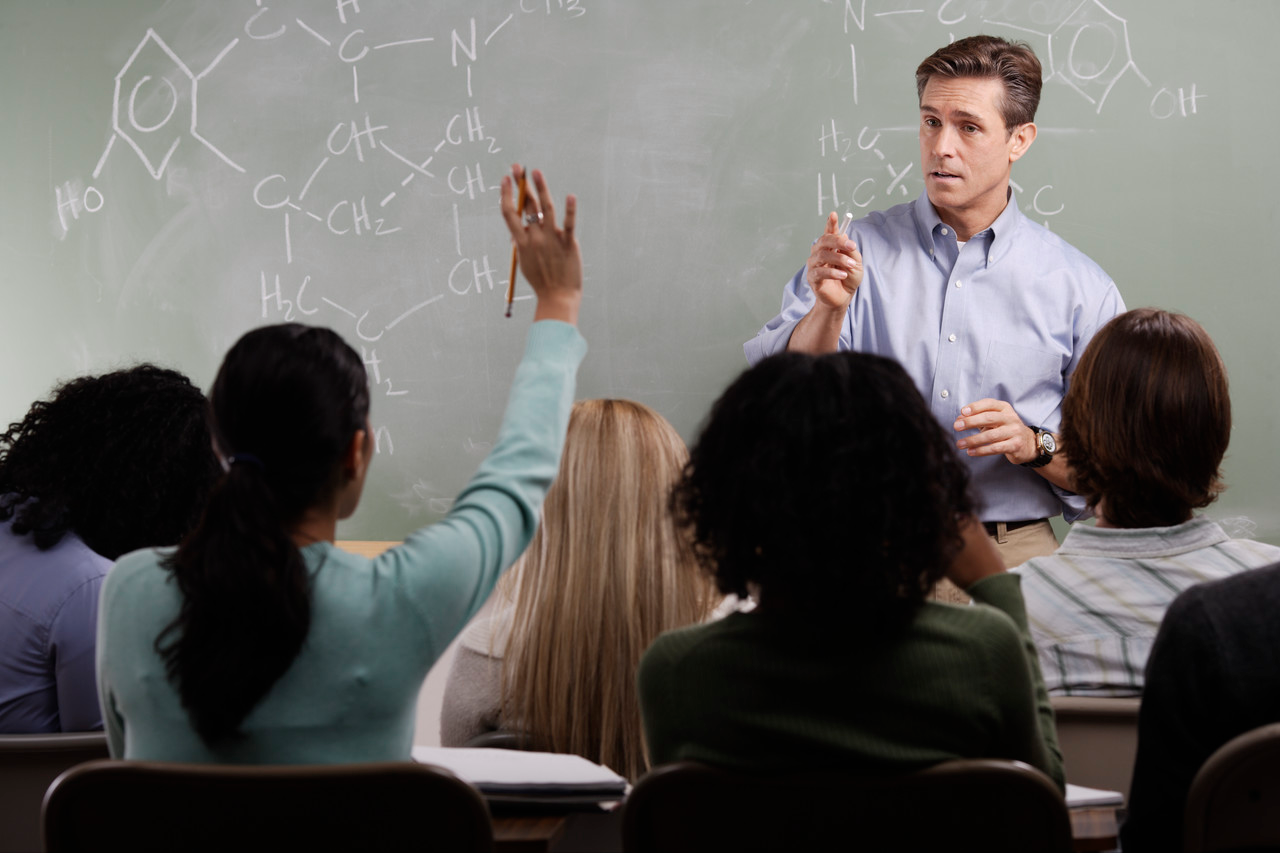 If you could observe someone teach,
 							who would it be and why?
[Speaker Notes: This presentation by @TeacherToolkit ( Ross Morrison McGill ) and is licensed under a Creative Commons Attribution-NonCommercial-NoDerivs 3.0 Unported License. 

Based on all work published at www.teachertoolkit.me
@TeacherToolkit Limited.]
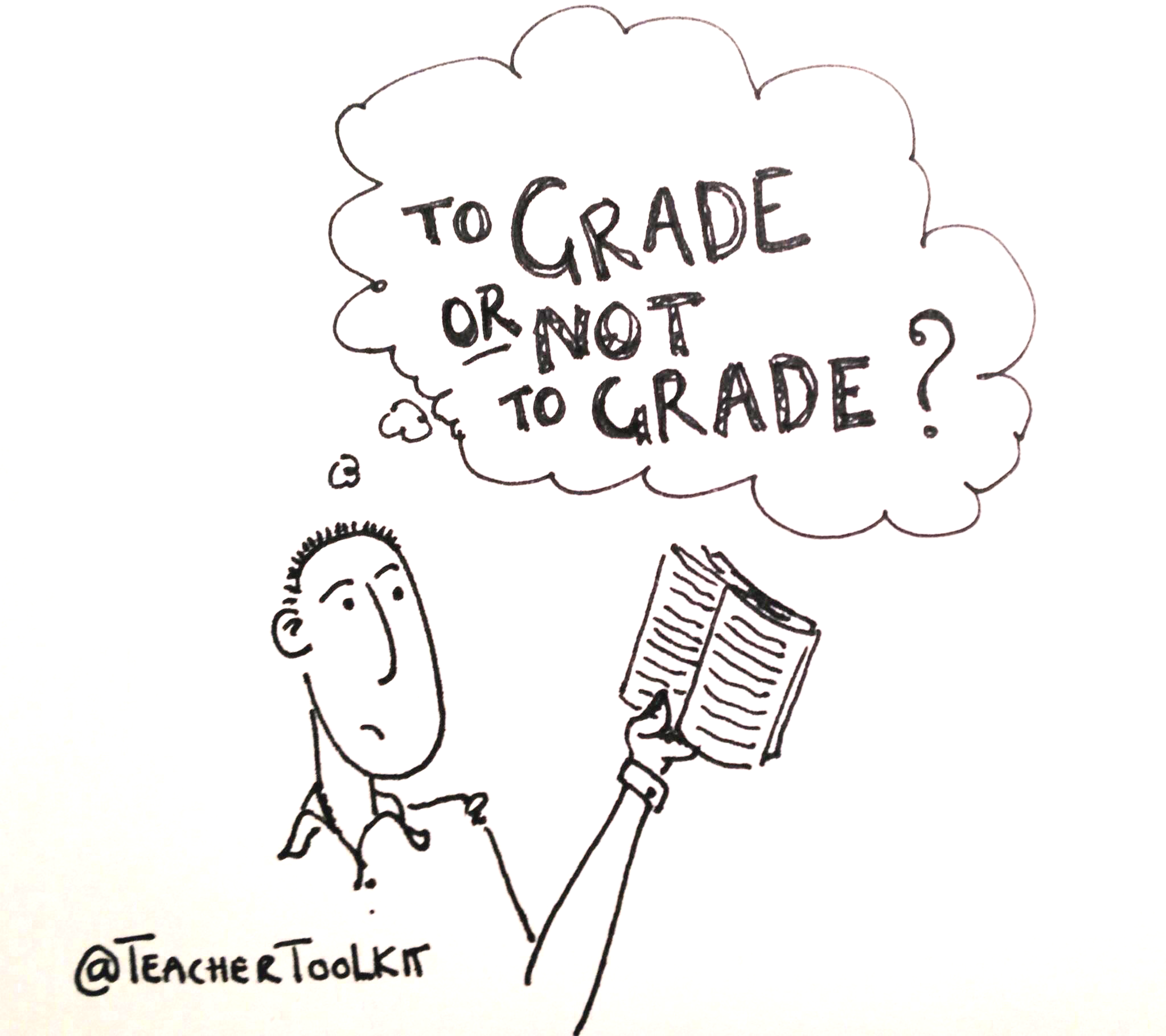 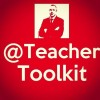 by
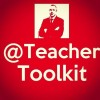 by
A Valid Landscape for Teaching and Learning by Ross McGillDeputy HeadteacherQuintin Kynaston@TeacherToolkit
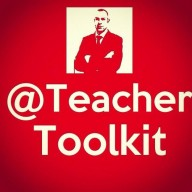 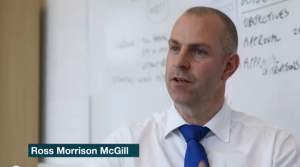 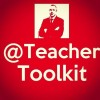 by
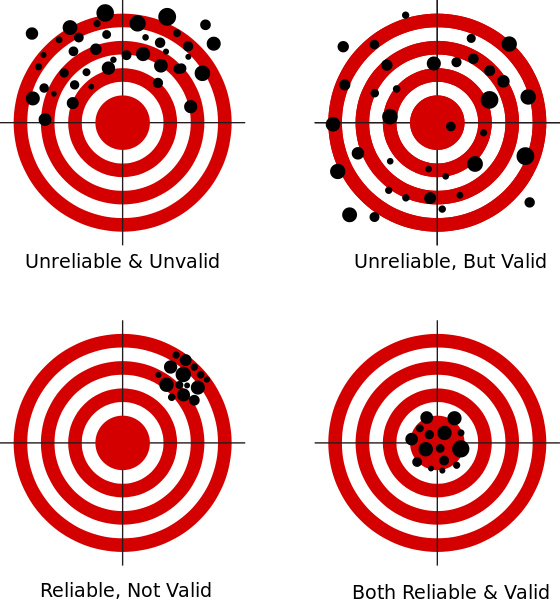 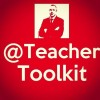 by
What do you see?
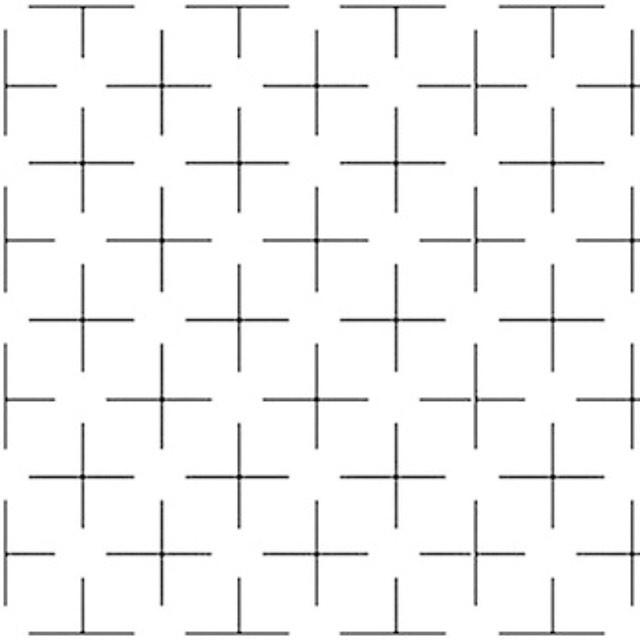 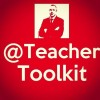 by
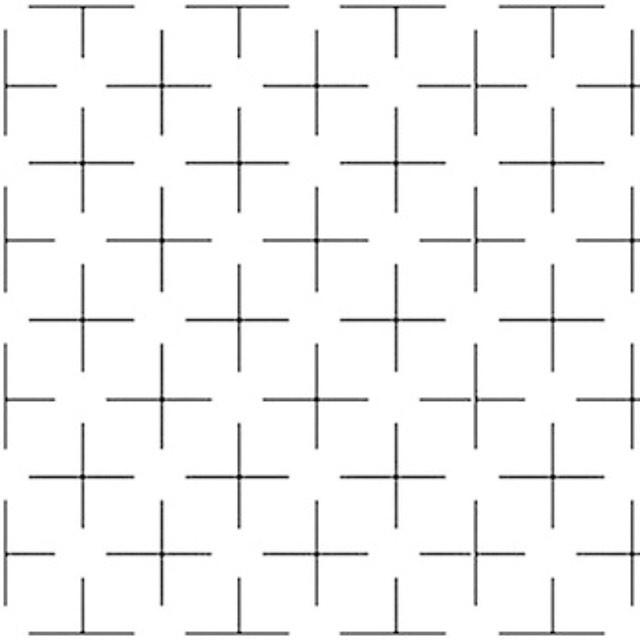 Looking at OR Looking for?
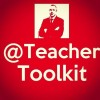 by
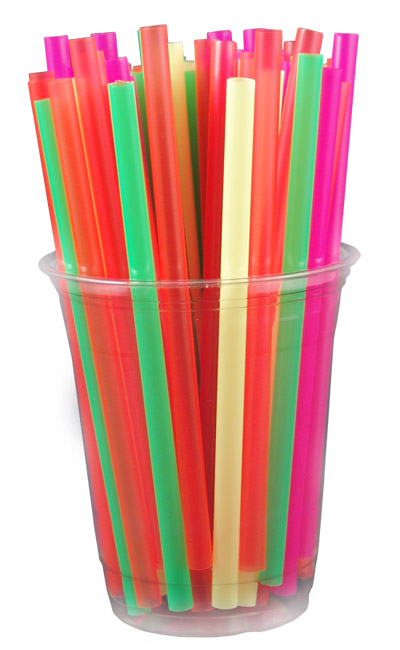 Straw poll …
Photo credit: www.memphisflyer.com
[Speaker Notes: This presentation by @TeacherToolkit ( Ross Morrison McGill ) and is licensed under a Creative Commons Attribution-NonCommercial-NoDerivs 3.0 Unported License. 

Based on all work published at www.teachertoolkit.me
@TeacherToolkit Limited.

Who tweets?
Who uses Twitter professionally?
TeachMeets?
Who reads blogs?
Who writes a blog?
Who lesson grades?
Who doesn’t lesson grade?]
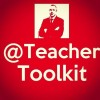 by
Warm up!
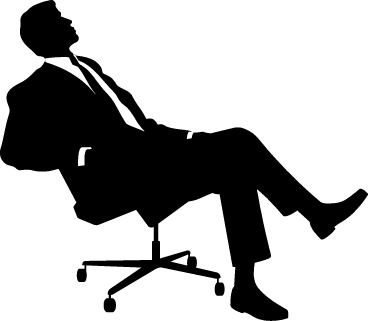 Photo credit: www.mediabistro.com
[Speaker Notes: This presentation by @TeacherToolkit ( Ross Morrison McGill ) and is licensed under a Creative Commons Attribution-NonCommercial-NoDerivs 3.0 Unported License. 

Based on all work published at www.teachertoolkit.me
@TeacherToolkit Limited.

Idea 11 in my 100 ideas book.

Sitting down all day – So, in a moment it will be time to stand up/move about.

FUN PART STARTS here. Rest is boring!

Promotes literacy]
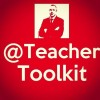 by
Grab!
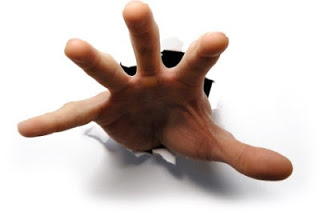 A pen
Scrap A4 paper
Photo credit: www.sk-eternalsapience.blogspot.com
[Speaker Notes: This presentation by @TeacherToolkit ( Ross Morrison McGill ) and is licensed under a Creative Commons Attribution-NonCommercial-NoDerivs 3.0 Unported License. 

Based on all work published at www.teachertoolkit.me
@TeacherToolkit Limited.

Idea 11 in my 100 ideas book.]
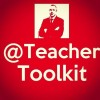 by
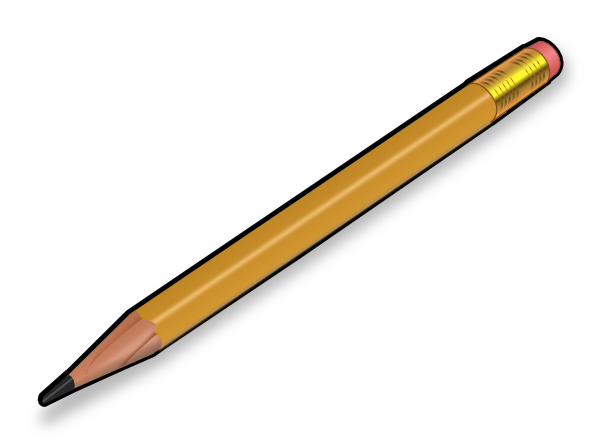 Draw a circle
Photo credit: www.clker.com
[Speaker Notes: This presentation by @TeacherToolkit ( Ross Morrison McGill ) and is licensed under a Creative Commons Attribution-NonCommercial-NoDerivs 3.0 Unported License. 

Based on all work published at www.teachertoolkit.me
@TeacherToolkit Limited.

Idea 11 in my 100 ideas book.]
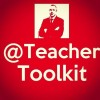 by
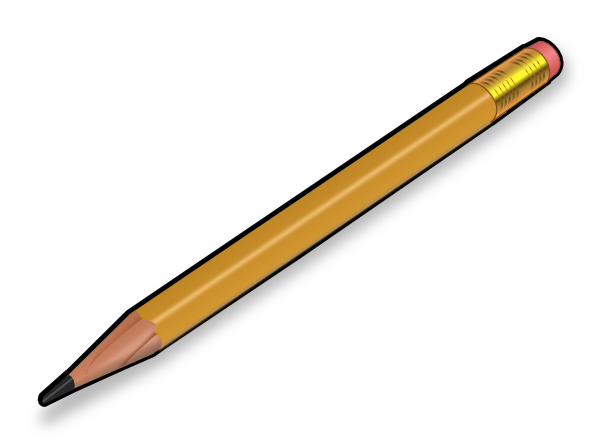 Divide into 6 pizza slices
Photo credit: www.clker.com
[Speaker Notes: This presentation by @TeacherToolkit ( Ross Morrison McGill ) and is licensed under a Creative Commons Attribution-NonCommercial-NoDerivs 3.0 Unported License. 

Based on all work published at www.teachertoolkit.me
@TeacherToolkit Limited.

Idea 11 in my 100 ideas book.]
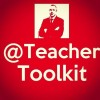 by
1
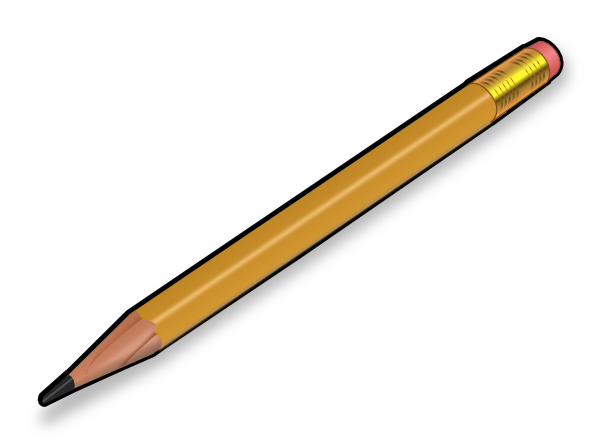 2
6
3
5
4
Number the pizza slices
Photo credit: www.clker.com
[Speaker Notes: This presentation by @TeacherToolkit ( Ross Morrison McGill ) and is licensed under a Creative Commons Attribution-NonCommercial-NoDerivs 3.0 Unported License. 

Based on all work published at www.teachertoolkit.me
@TeacherToolkit Limited.

Idea 11 in my 100 ideas book.]
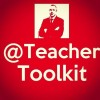 by
Spell these words!
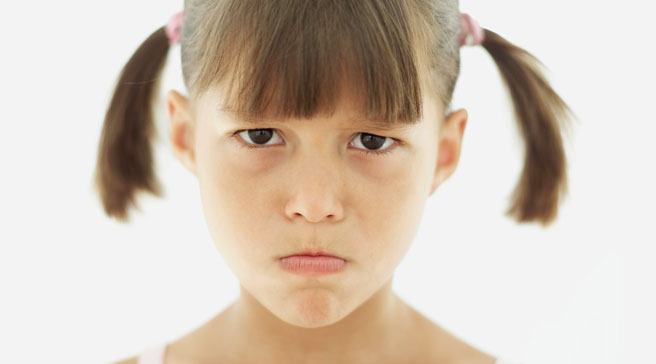 Photo credit: www.psychologies.co.uk
[Speaker Notes: This presentation by @TeacherToolkit ( Ross Morrison McGill ) and is licensed under a Creative Commons Attribution-NonCommercial-NoDerivs 3.0 Unported License. 

Based on all work published at www.teachertoolkit.me
@TeacherToolkit Limited.

Idea 11 in my 100 ideas book.

life skills 
2. complex  
3. commercial 
SWAP

4. analysis 
5. vocational 
6. specialist 
SWAP 

7. rigour 
8. progression 
9. colloids 
10. caramelise 


Food technology in secondary schools 

This report evaluates the effectiveness of provision in secondary schools for food technology within the National Curriculum subject design and technology. It examines strengths and weaknesses in pupils' achievement and the tension between the teaching of food to develop life skills and using food as a means to teach design and technology.]
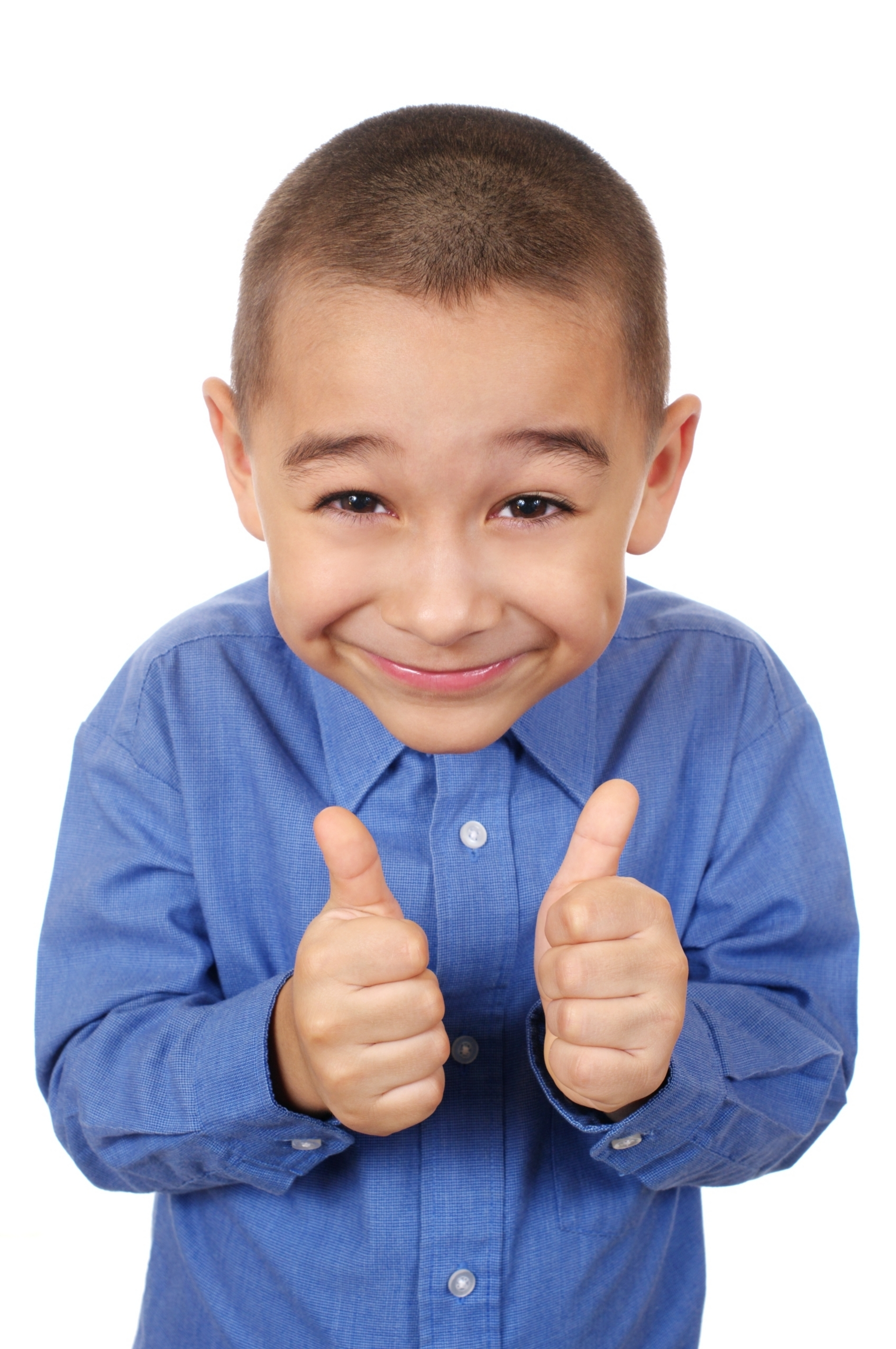 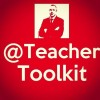 by
Nowswap papers!
Photo credit:  www.kstfamily.com
[Speaker Notes: This presentation by @TeacherToolkit ( Ross Morrison McGill ) and is licensed under a Creative Commons Attribution-NonCommercial-NoDerivs 3.0 Unported License. 

Based on all work published at www.teachertoolkit.me
@TeacherToolkit Limited.

Idea 11 in my 100 ideas book.]
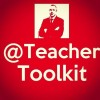 by
Spell these words!
Spellcheck!
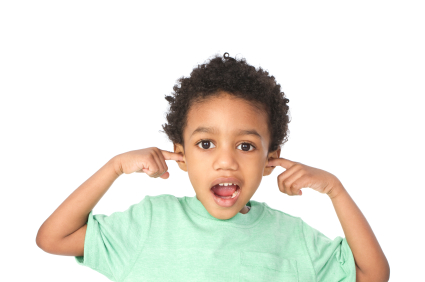 Photo credit: www.mommynoire.com
[Speaker Notes: This presentation by @TeacherToolkit ( Ross Morrison McGill ) and is licensed under a Creative Commons Attribution-NonCommercial-NoDerivs 3.0 Unported License. 

Based on all work published at www.teachertoolkit.me
@TeacherToolkit Limited.]
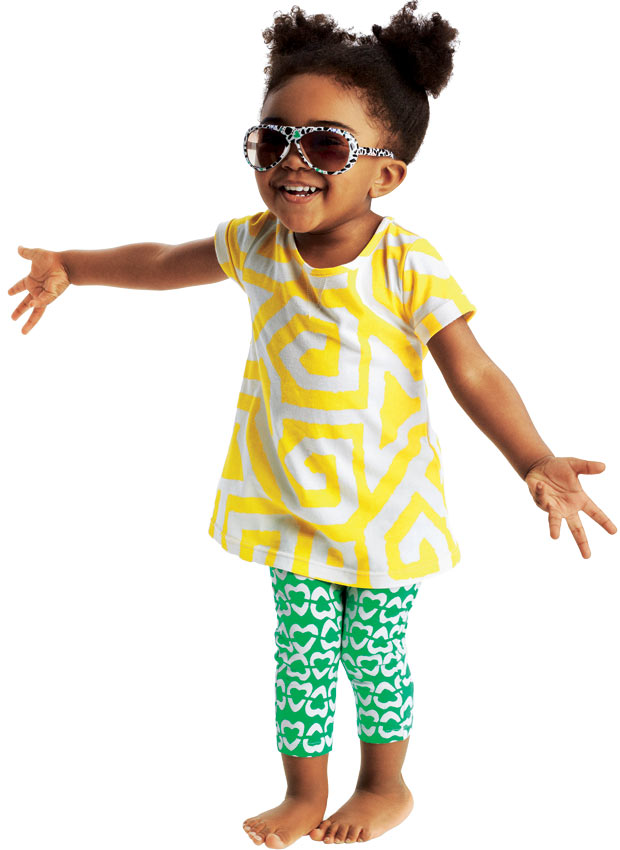 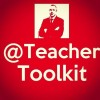 by
Nowswap papers!
Photo credit: www.thebabyshopaholic.com
[Speaker Notes: This presentation by @TeacherToolkit ( Ross Morrison McGill ) and is licensed under a Creative Commons Attribution-NonCommercial-NoDerivs 3.0 Unported License. 

Based on all work published at www.teachertoolkit.me
@TeacherToolkit Limited.]
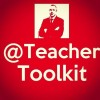 by
Spellcheck!
Spell these words!
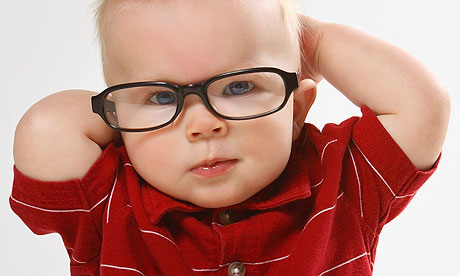 Photo credit: www.theguardian.com
[Speaker Notes: This presentation by @TeacherToolkit ( Ross Morrison McGill ) and is licensed under a Creative Commons Attribution-NonCommercial-NoDerivs 3.0 Unported License. 

Based on all work published at www.teachertoolkit.me
@TeacherToolkit Limited.]
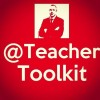 by
Why?
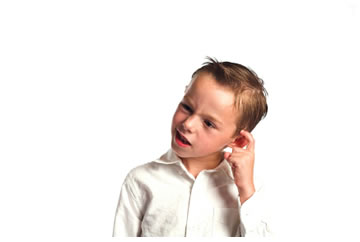 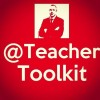 by
The current landscape for teaching and learning is divided
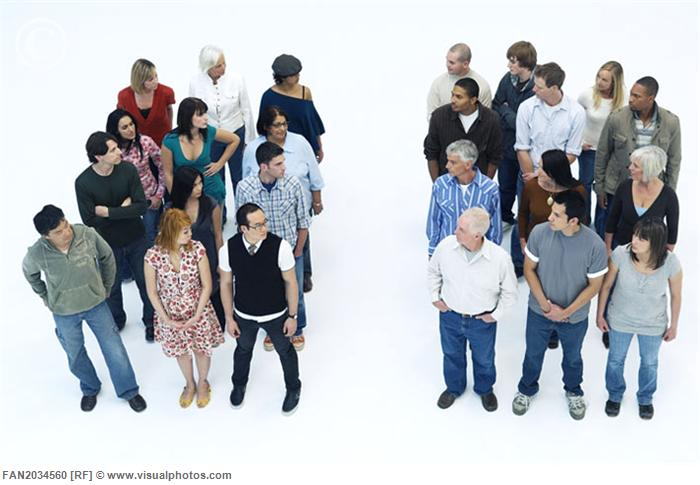 [Speaker Notes: www.personal.psu.edu700 × 485Search by image]
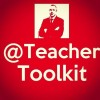 by
Ofsted have freed us from the burden of lesson gradings, and more specifically judging individual lessons and teachers …
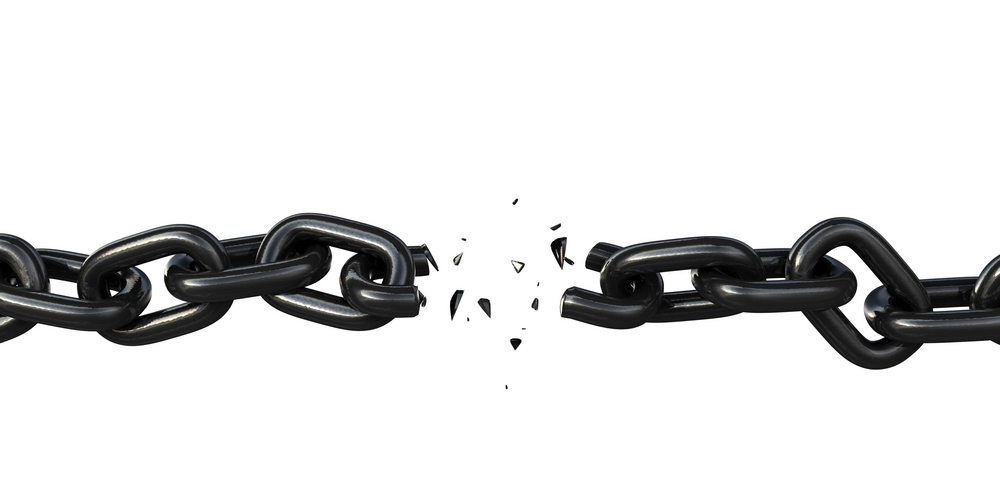 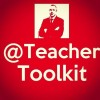 by
However, many schools (or at least individual teachers) are reporting no changes.
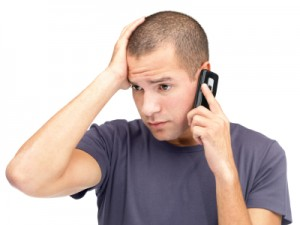 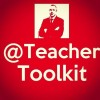 by
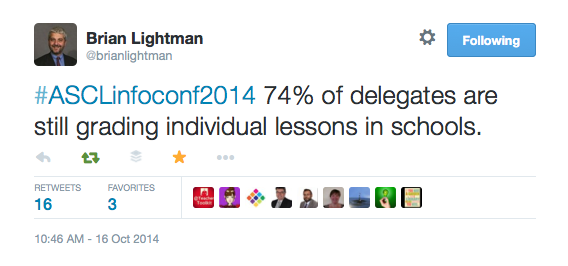 ASCL are reporting that 2/3rds of schools are still using summative assessments on individual lessons & teachers.
[Speaker Notes: https://twitter.com/brianlightman/status/522685002904256512]
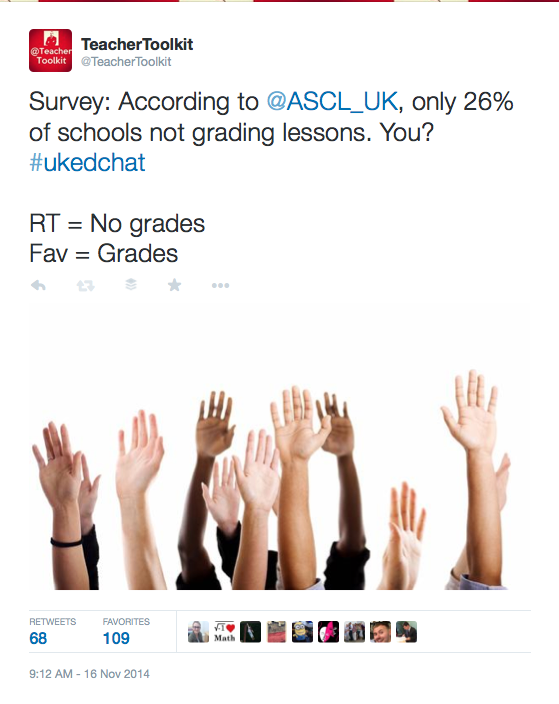 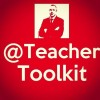 by
[Speaker Notes: https://twitter.com/TeacherToolkit/status/533910519468802048]
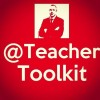 by
Mission: A move away from one-off classroom performance towards a more sophisticated model of gathering reliable and valid sources of evidence (without a grade) over time …
Running thought …
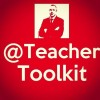 by
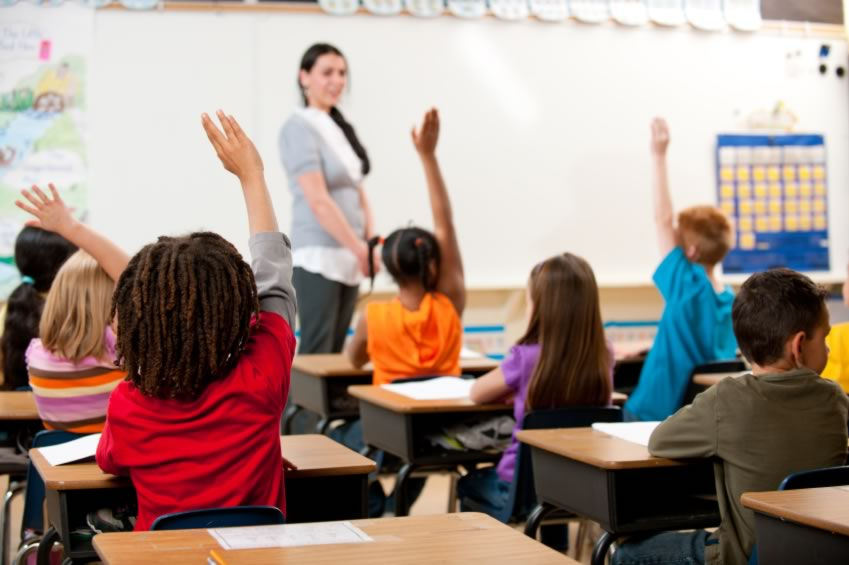 If you could observe someone, who would it be and why?
Image: www.everydayfeminism.com
[Speaker Notes: This presentation by @TeacherToolkit ( Ross Morrison McGill ) and is licensed under a Creative Commons Attribution-NonCommercial-NoDerivs 3.0 Unported License. 

Based on all work published at www.teachertoolkit.me
@TeacherToolkit Limited.]
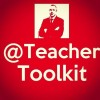 by
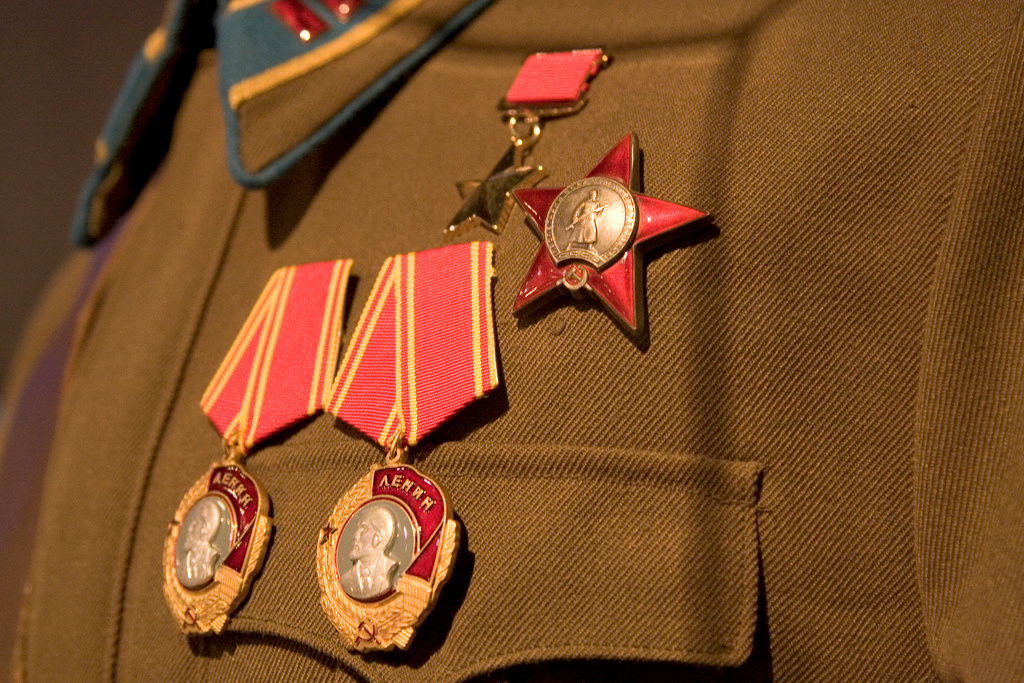 Bravery Award!
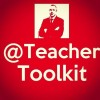 by
What we may be used to?
[Speaker Notes: This presentation by @TeacherToolkit ( Ross Morrison McGill ) and is licensed under a Creative Commons Attribution-NonCommercial-NoDerivs 3.0 Unported License. 

Based on all work published at www.teachertoolkit.me
@TeacherToolkit Limited.]
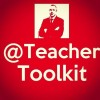 by
The full time classroom teacher
Teaches on average 20 hours per week.
Teaches for 38 weeks per year.
This equates to 760 hours per year!
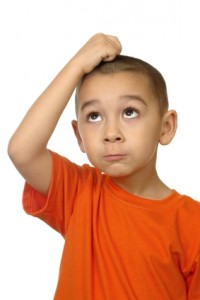 So why do we judge 
Teachers on just 3 hours ?!
[Speaker Notes: This presentation by @TeacherToolkit ( Ross Morrison McGill ) and is licensed under a Creative Commons Attribution-NonCommercial-NoDerivs 3.0 Unported License. 

Based on all work published at www.teachertoolkit.me
@TeacherToolkit Limited.]
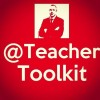 by
We are then placed in a box!
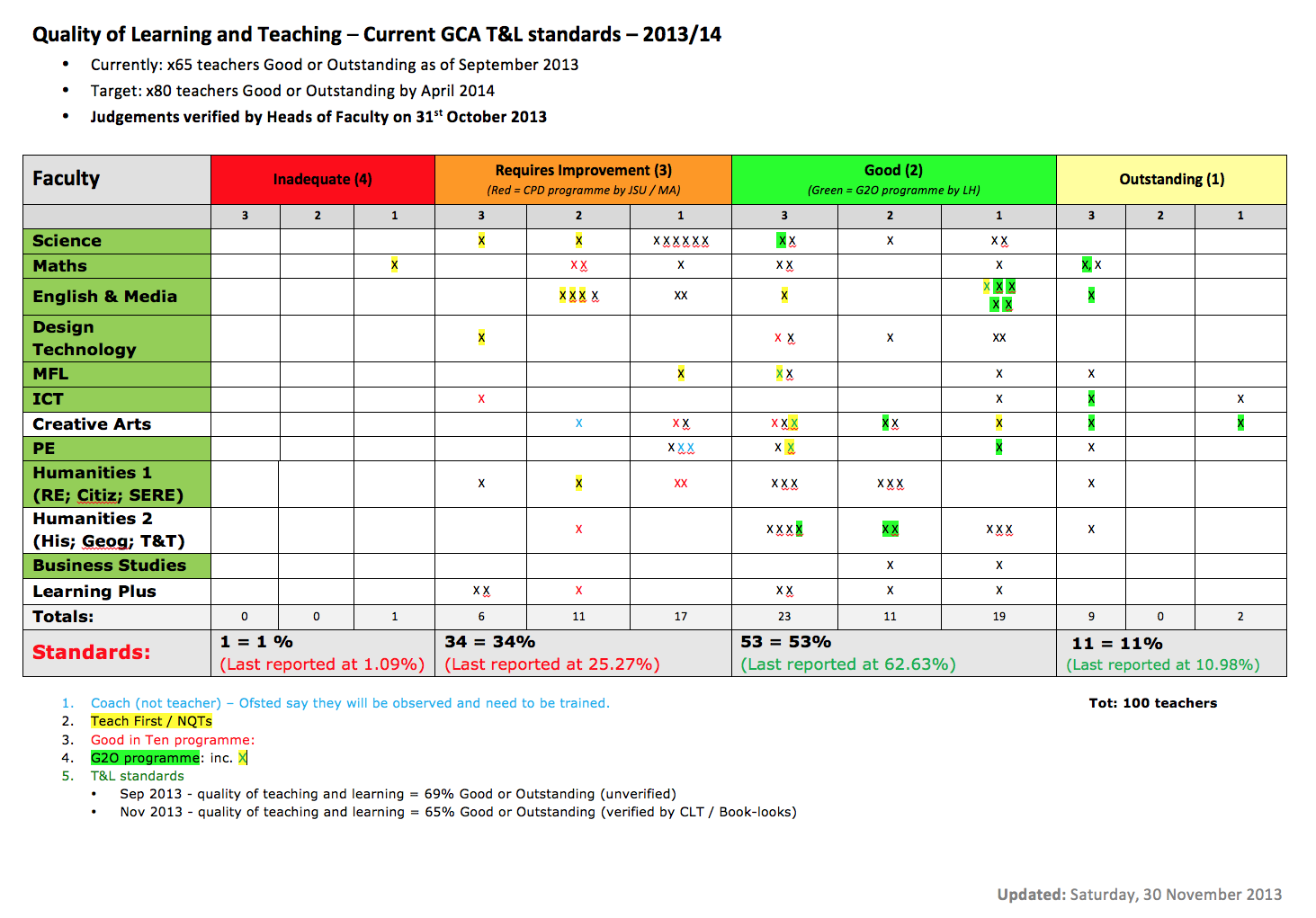 and this is/was shared with Ofsted!
[Speaker Notes: This presentation by @TeacherToolkit ( Ross Morrison McGill ) and is licensed under a Creative Commons Attribution-NonCommercial-NoDerivs 3.0 Unported License. 

Based on all work published at www.teachertoolkit.me
@TeacherToolkit Limited.]
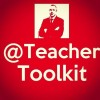 by
Maybe we should focus on?
[Speaker Notes: This presentation by @TeacherToolkit ( Ross Morrison McGill ) and is licensed under a Creative Commons Attribution-NonCommercial-NoDerivs 3.0 Unported License. 

Based on all work published at www.teachertoolkit.me
@TeacherToolkit Limited.]
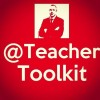 by
Mike CladingbowlNational Ofsted Director for Schools
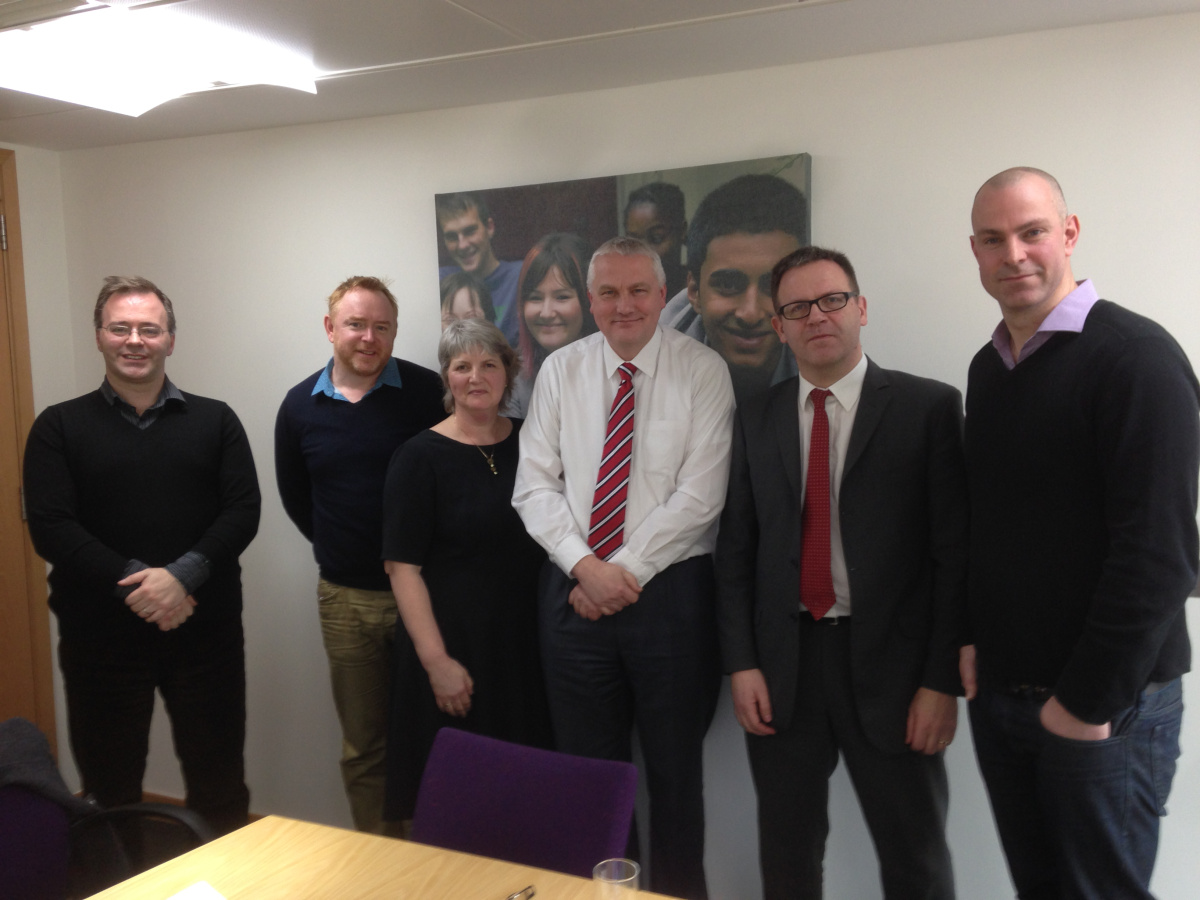 No more grades!
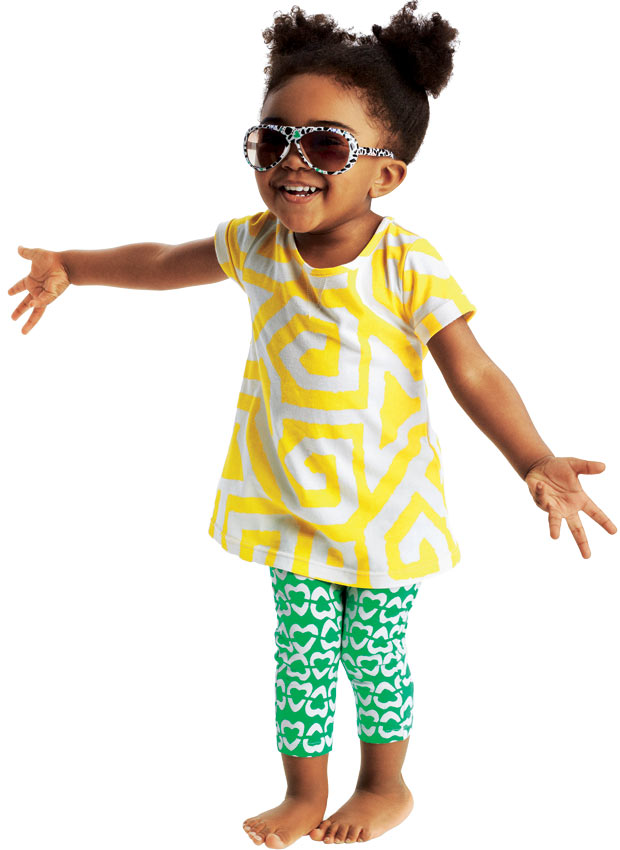 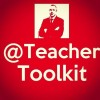 by
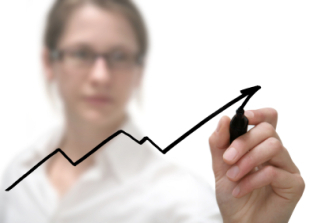 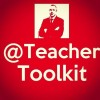 by
… that formative observations will become the predominant factor for assessing the overall quality of teaching and learning in most schools.
Prediction
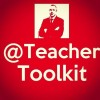 by
Remember!
What works for my school may not work for your school
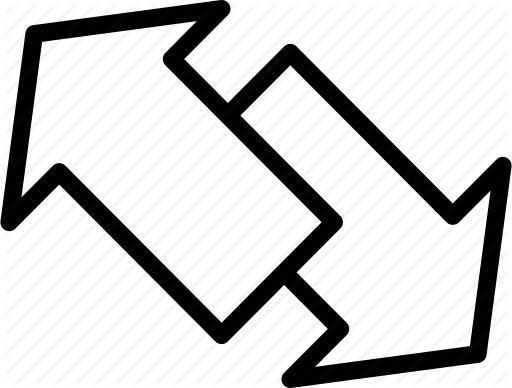 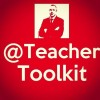 by
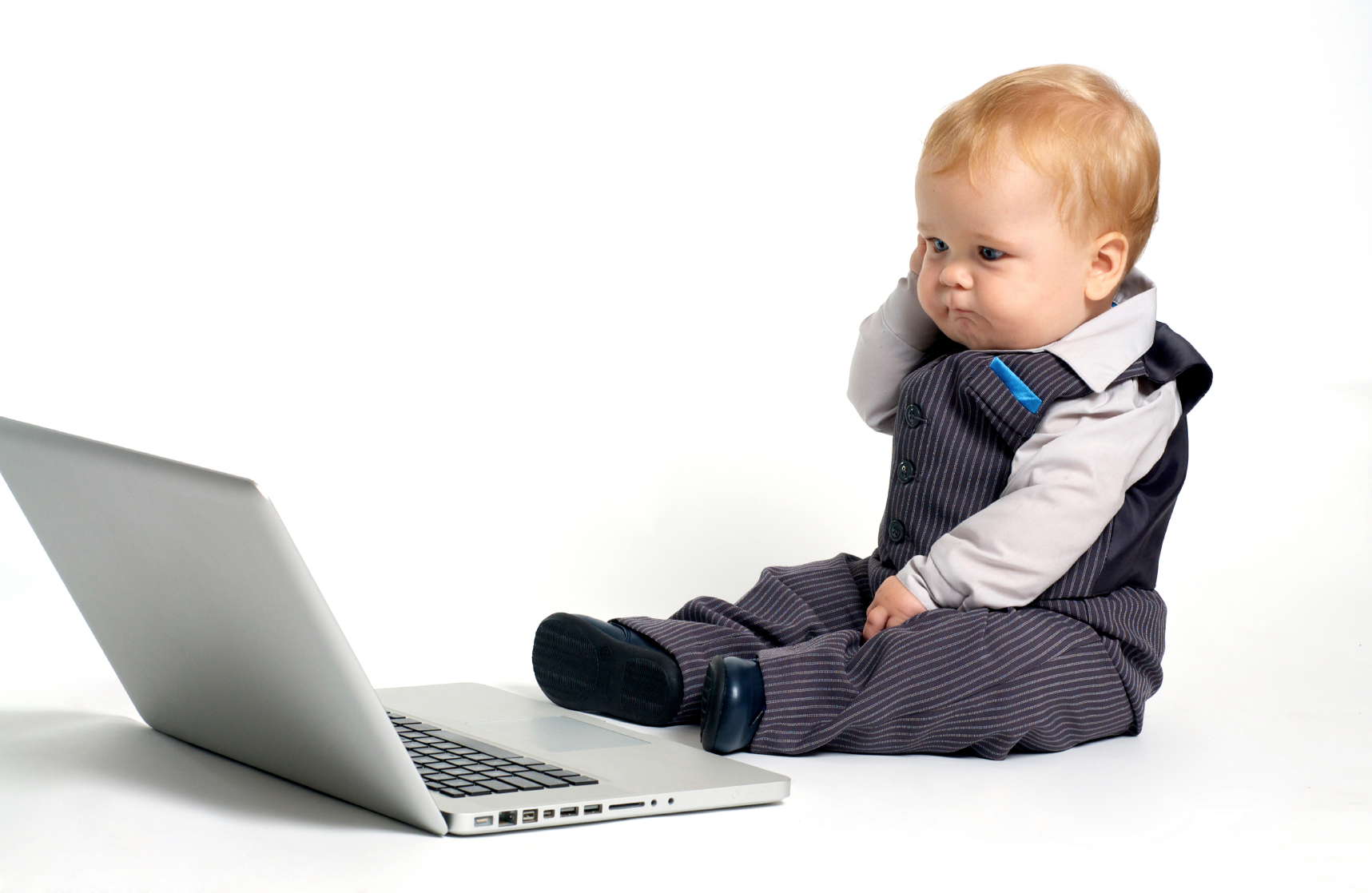 Open vs. Closed
What is a Good teacher?
1. What is a Good teacher?2. How do you know?
Open vs. Closed
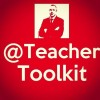 by
Open = formative
Closed = summative
Open vs. Closed
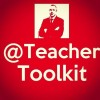 by
Open = formative

To develop
To inform
To improve
Open vs. Closed
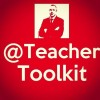 by
Closed = summative

To measure
To report
To support students?
How do you evidence Good teaching?
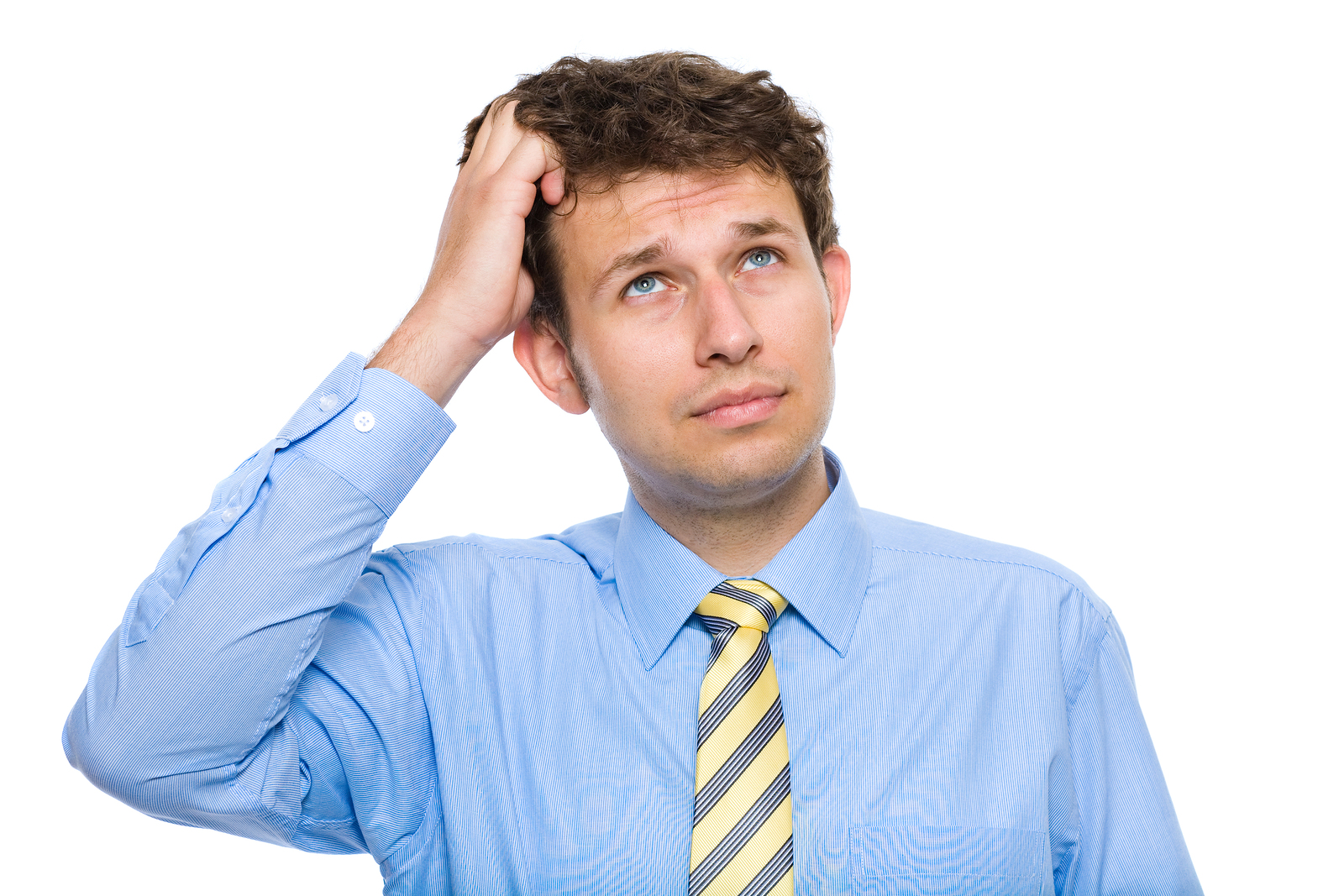 Image: www.invessence.com
[Speaker Notes: This presentation by @TeacherToolkit ( Ross Morrison McGill ) and is licensed under a Creative Commons Attribution-NonCommercial-NoDerivs 3.0 Unported License. 

Based on all work published at www.teachertoolkit.me
@TeacherToolkit Limited.]
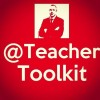 by
1. What is a Good teacher?2. How do you know?3. How do you evidence this?
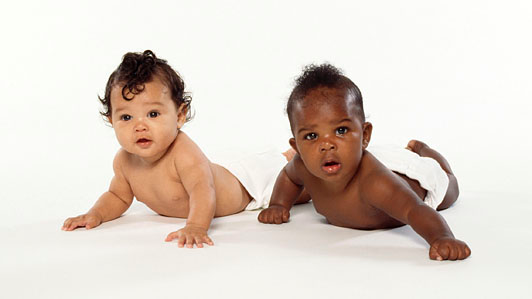 Discuss
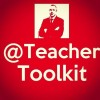 by
Time to think!
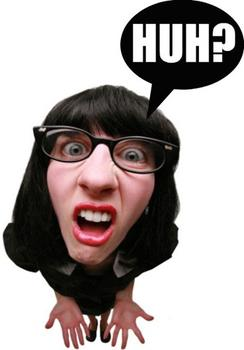 [Speaker Notes: This presentation by @TeacherToolkit ( Ross Morrison McGill ) and is licensed under a Creative Commons Attribution-NonCommercial-NoDerivs 3.0 Unported License. 

Based on all work published at www.teachertoolkit.me
@TeacherToolkit Limited.]
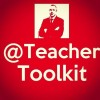 by
Don’t forget …
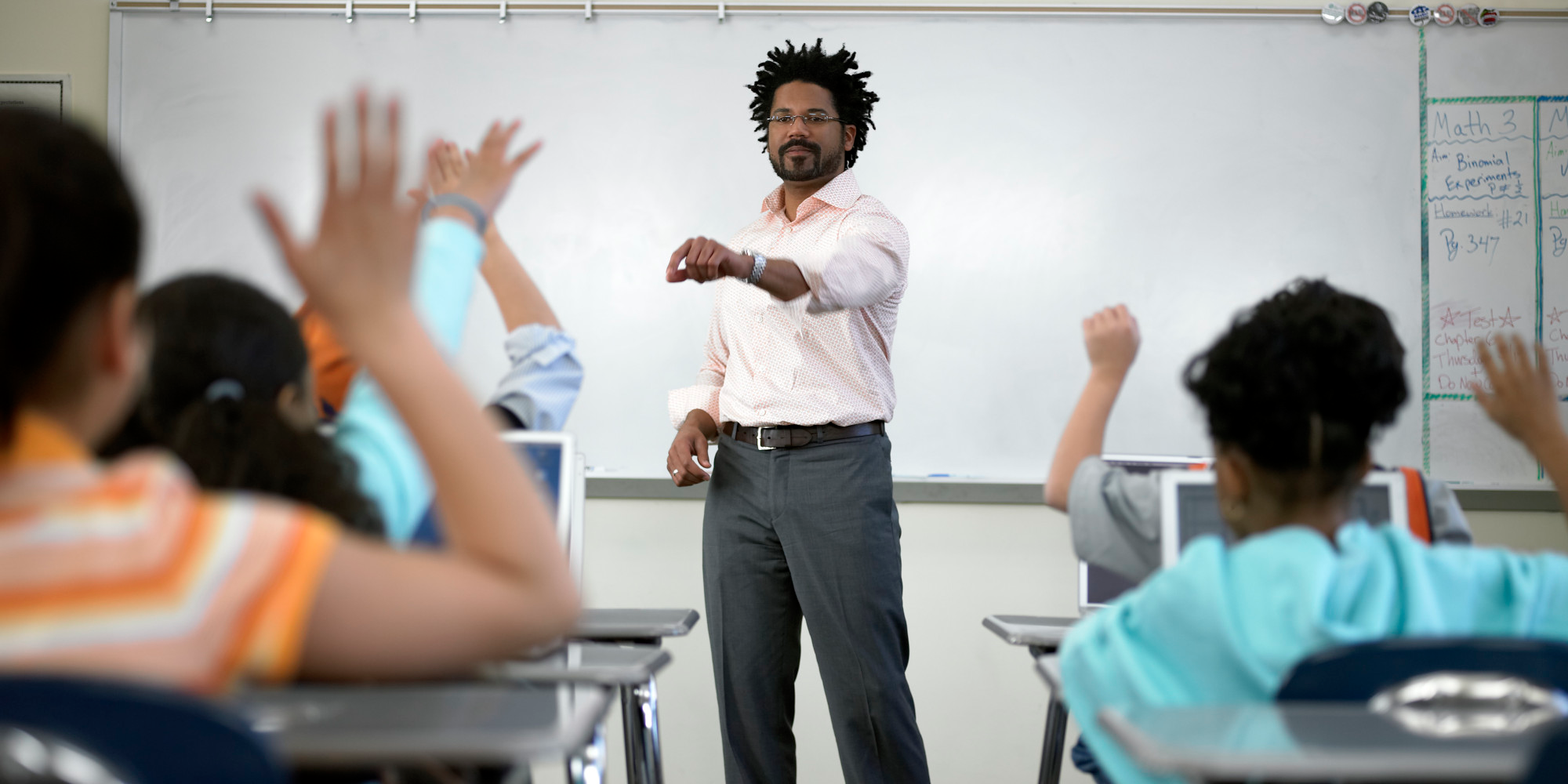 If you could observe someone, who would it be and why?
Image: www.huffingtonpost.com
[Speaker Notes: This presentation by @TeacherToolkit ( Ross Morrison McGill ) and is licensed under a Creative Commons Attribution-NonCommercial-NoDerivs 3.0 Unported License. 

Based on all work published at www.teachertoolkit.me
@TeacherToolkit Limited.]
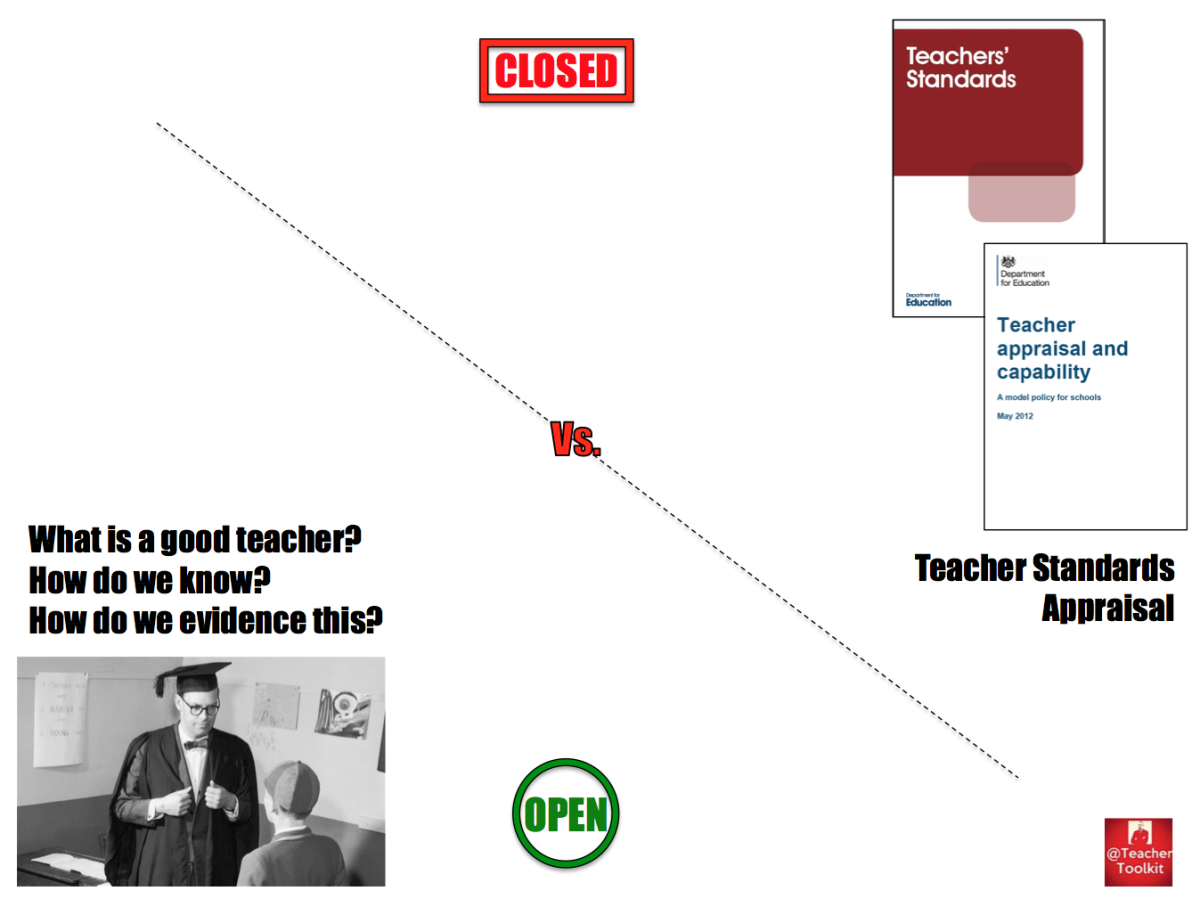 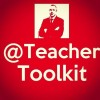 by
Progress Over Time
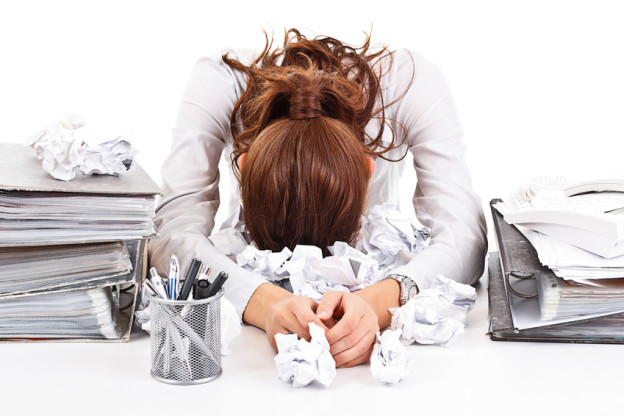 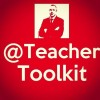 by
A suggestion . . .
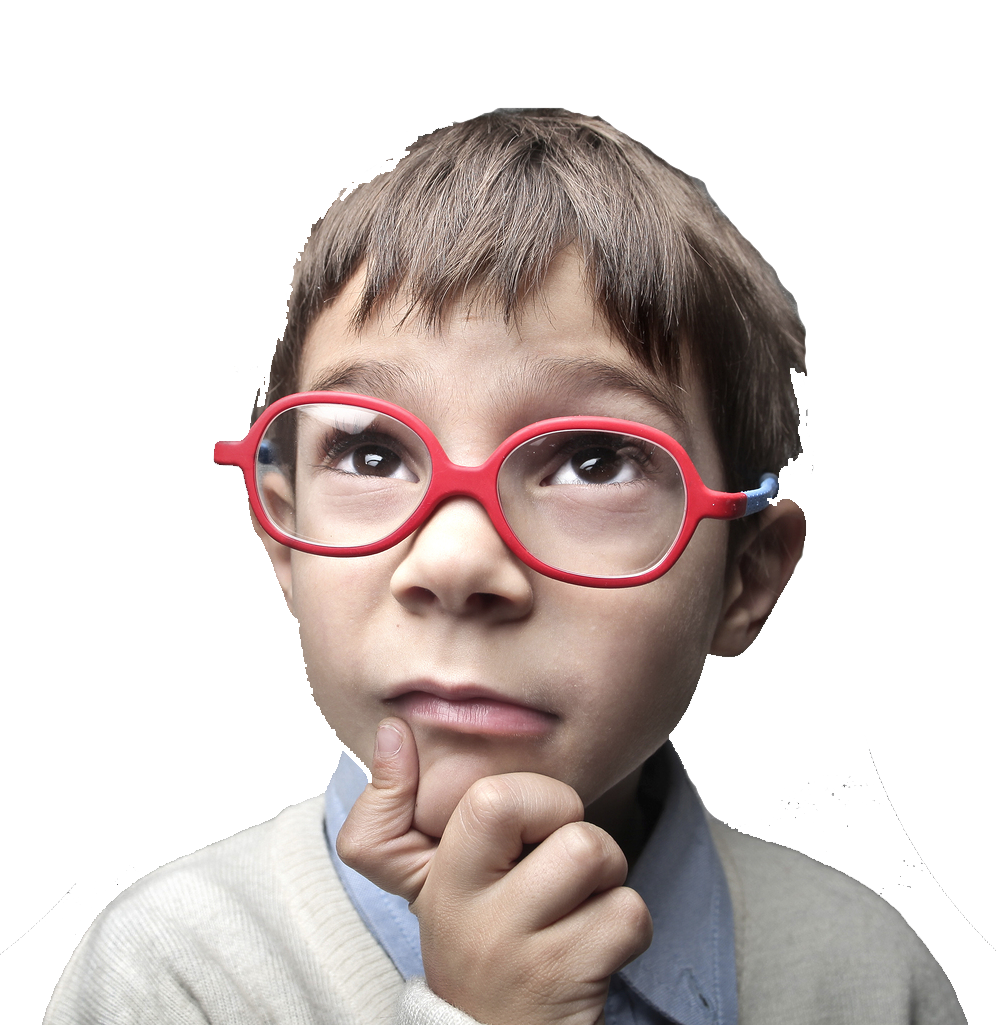 Image: galleryhip.com
[Speaker Notes: This presentation by @TeacherToolkit ( Ross Morrison McGill ) and is licensed under a Creative Commons Attribution-NonCommercial-NoDerivs 3.0 Unported License. Based on all work published at www.teachertoolkit.me
@TeacherToolkit Limited.]
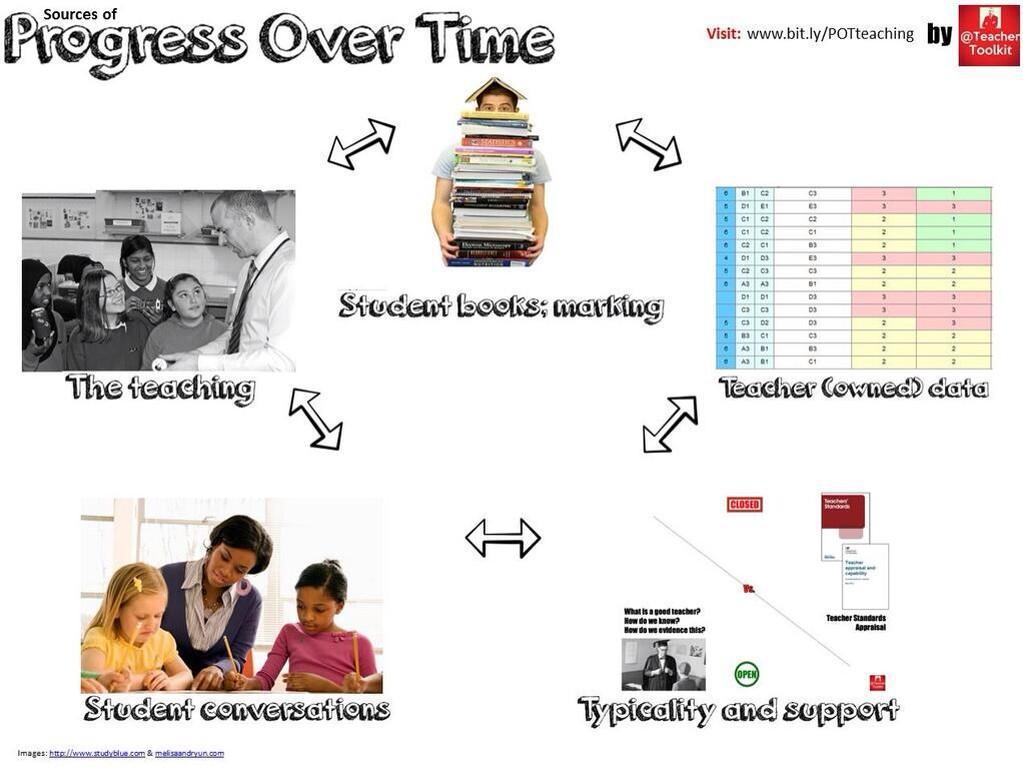 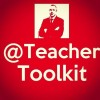 by
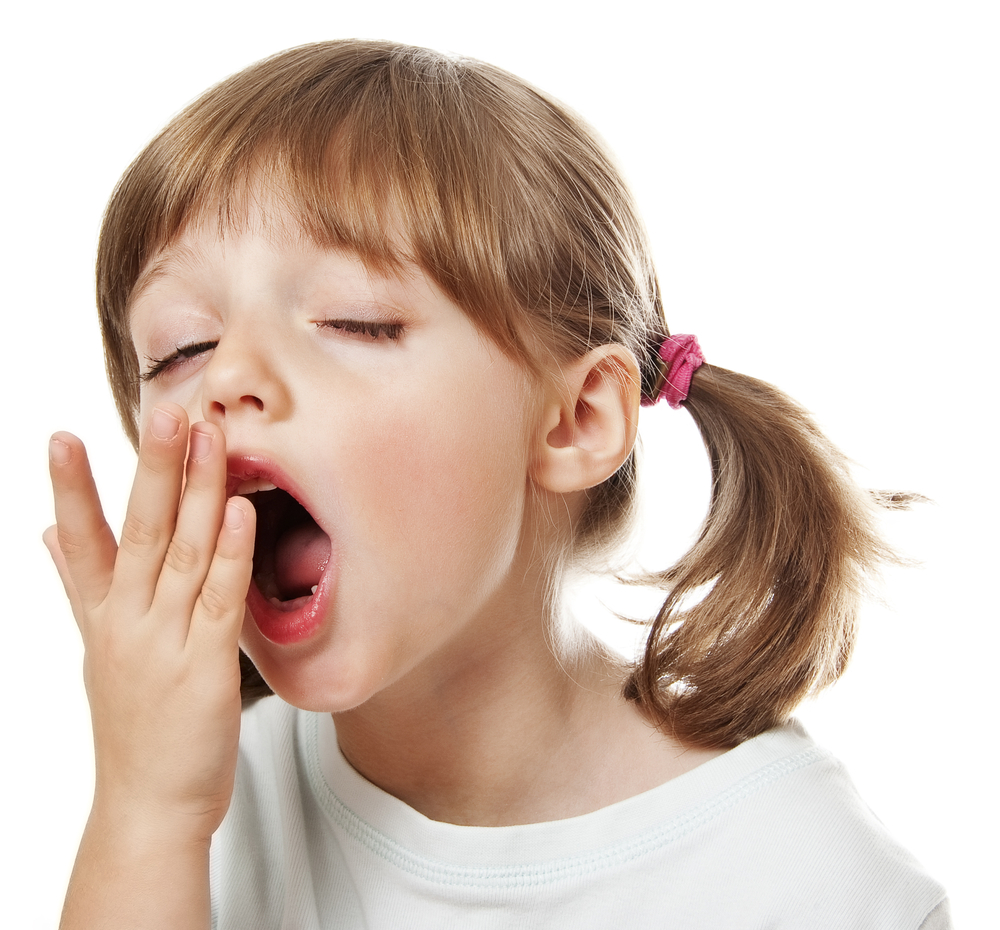 The boring bit . . .
[Speaker Notes: This presentation by @TeacherToolkit ( Ross Morrison McGill ) and is licensed under a Creative Commons Attribution-NonCommercial-NoDerivs 3.0 Unported License. 

Based on all work published at www.teachertoolkit.me
@TeacherToolkit Limited.



Latest guidance

Let me give you an oxymoron to consider…


NO LESSON PLANS
NO JUDGEMENTS EVER
PROGRESS OVER TIME]
What it is not!
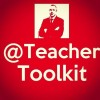 by
Expecting (rapid) progress to be evident in 20 minute snapshots; one-off lessons judgements based on what you see in the classroom; forming an opinion, based solely on what you see in a one-off lesson.
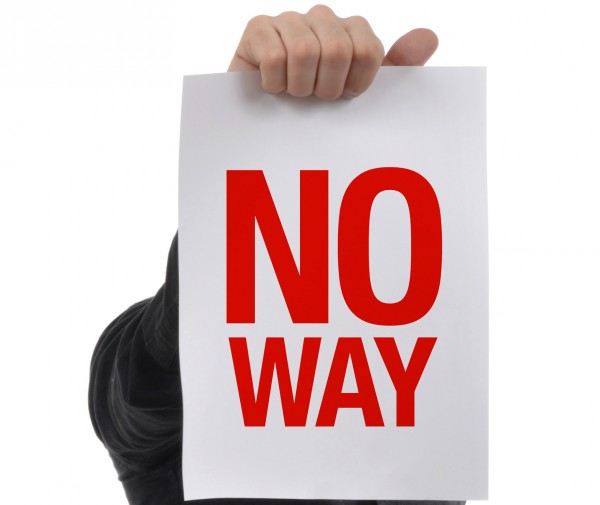 Quote:
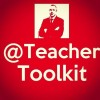 by
“There is no progress within lessons. There is only learning.”

“The Ofsted framework talks about ‘gains in their knowledge, skills and understanding’ in lessons. They are things that inspectors will be looking to see from the students. 

Where progress is mentioned, it is not something that inspectors will be looking to see from the students, because it is about the effectiveness of monitoring that they will be looking to see from the teacher.”

@KevBartle – Canons Park Headteacher
[Speaker Notes: This presentation by @TeacherToolkit ( Ross Morrison McGill ) and is licensed under a Creative Commons Attribution-NonCommercial-NoDerivs 3.0 Unported License. 

Based on all work published at www.teachertoolkit.me
@TeacherToolkit Limited.]
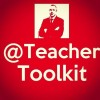 by
This means that no matter if we do judge (or not judge) teaching or individual lessons, or even lessons over time, schools will always be held to account on their overall performance.This doesn’t mean that teachers shouldn’t be judged too, but that we should move towards a more reliable and fairer method for doing this. I believe we are moving in the right direction.
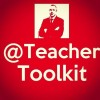 by
September 18th 2014
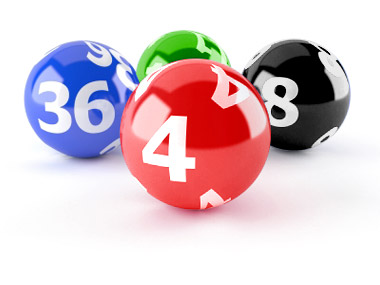 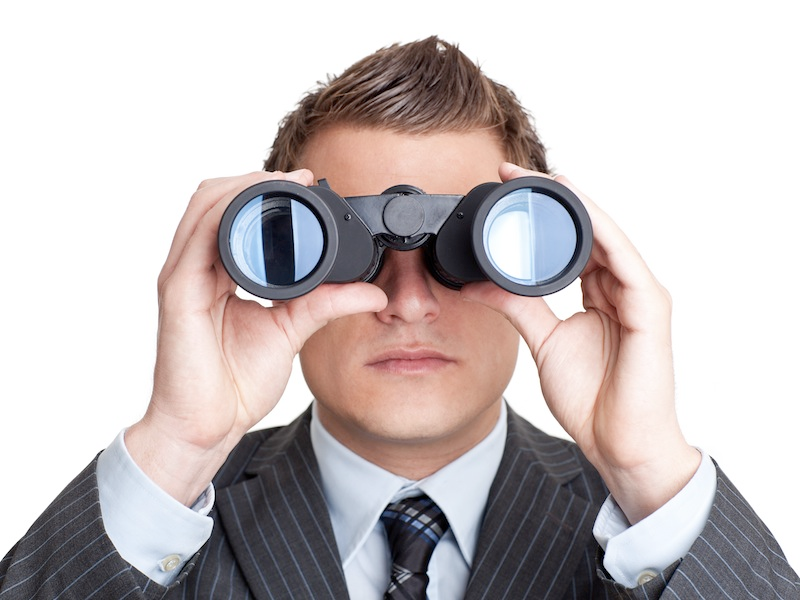 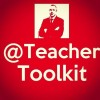 by
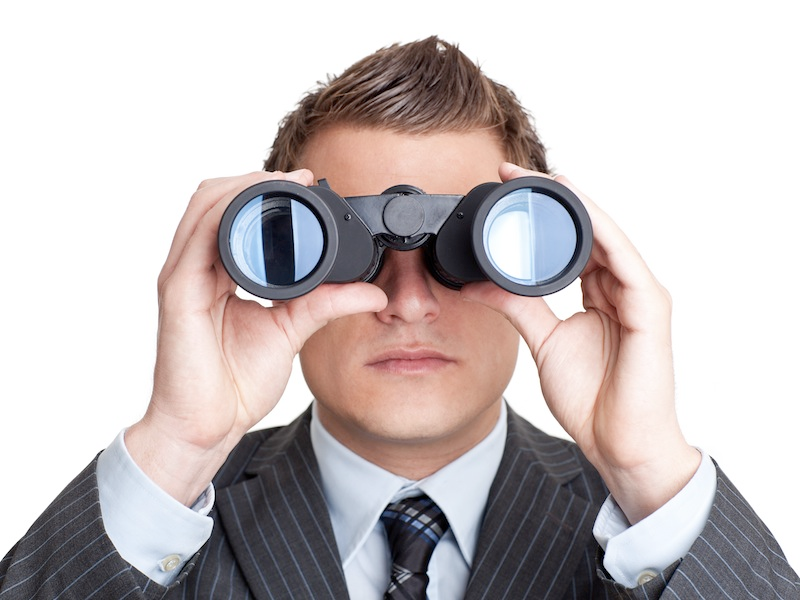 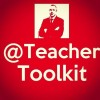 by
Observing the ObserversImpact on achievement versusTeaching and Learning
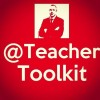 by
It is very significant that Ofsted liked what they saw in our classrooms. However, our headline results determined our overall teaching and learning grade. If our results had been higher, then our grade for teaching and learning would have too.
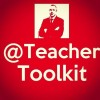 by
Therefore, if outcomes require improvement, then teaching and learning over time cannot be better …… which makes one wonder what significance no grading of lesson observations actually has on the outcome of an inspection.
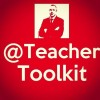 by
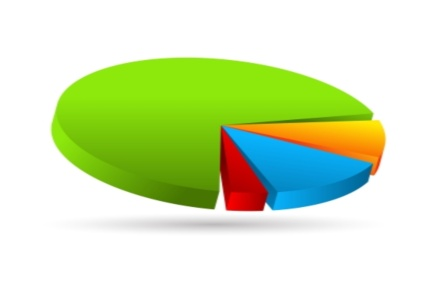 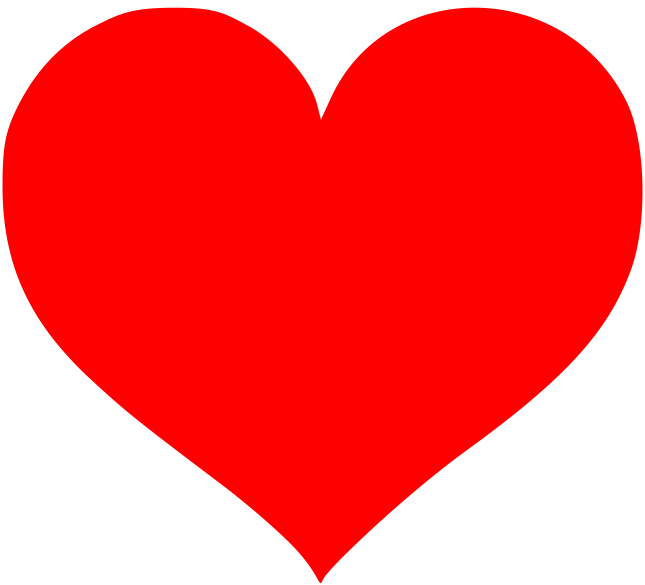 Qualitative or Quantative?
“I once attended a conference session where a senior leader told us that, in his school, 85.26% of lessons were good or outstanding. How delusional that this seems and how toxic; a symptom of how far we’d fallen into the accountability abyss, losing sight of our professionalism.”@headguruteacherHeadteacher Highbury Grove School
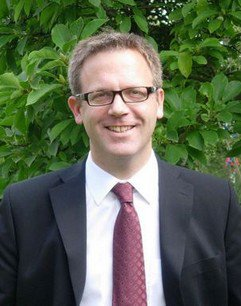 On observing 97 lessons this term …“The lessons are more normal. You see regular lessons. People tell me so; they fret less about putting on a show and I’m more confident that what I see is what the students get on a normal day.  There may be some tidying up but it’s not a performance.” @headguruteacherHeadteacher Highbury Grove School
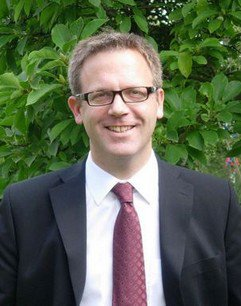 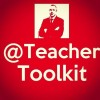 by
Brian Lightman
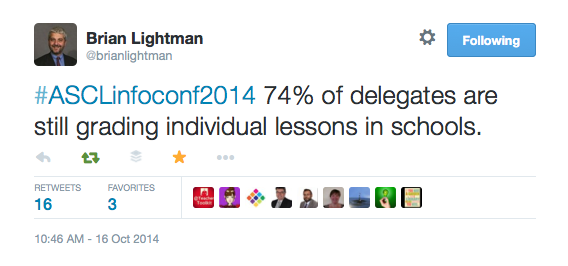 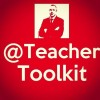 by
“The question asked whether leaders were still grading lessons .... This issue needs a great deal of caution for the following reasons: Ofsted clarification makes it very clear that it lists what they do not require and not what heads may or may not do. That should be their professional judgement and a decision that needs to be made at school level. The greatest problem with Ofsted grading lessons (apart from the variability of teams) was that they were drawing invalid conclusions after a very short period in the classroom. We have had big concerns about this for a long time and are pleased that Ofsted has recognised the problem.Schools may or may not use Ofsted grades and may be helpful to teachers.What we do know of course is that the perceived or sometimes genuine requirements of Ofsted in the past have led schools to adopt practices which are not necessarily in the interests of students or create unnecessary teacher workload.
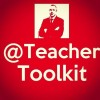 by
Nuts and bolts …
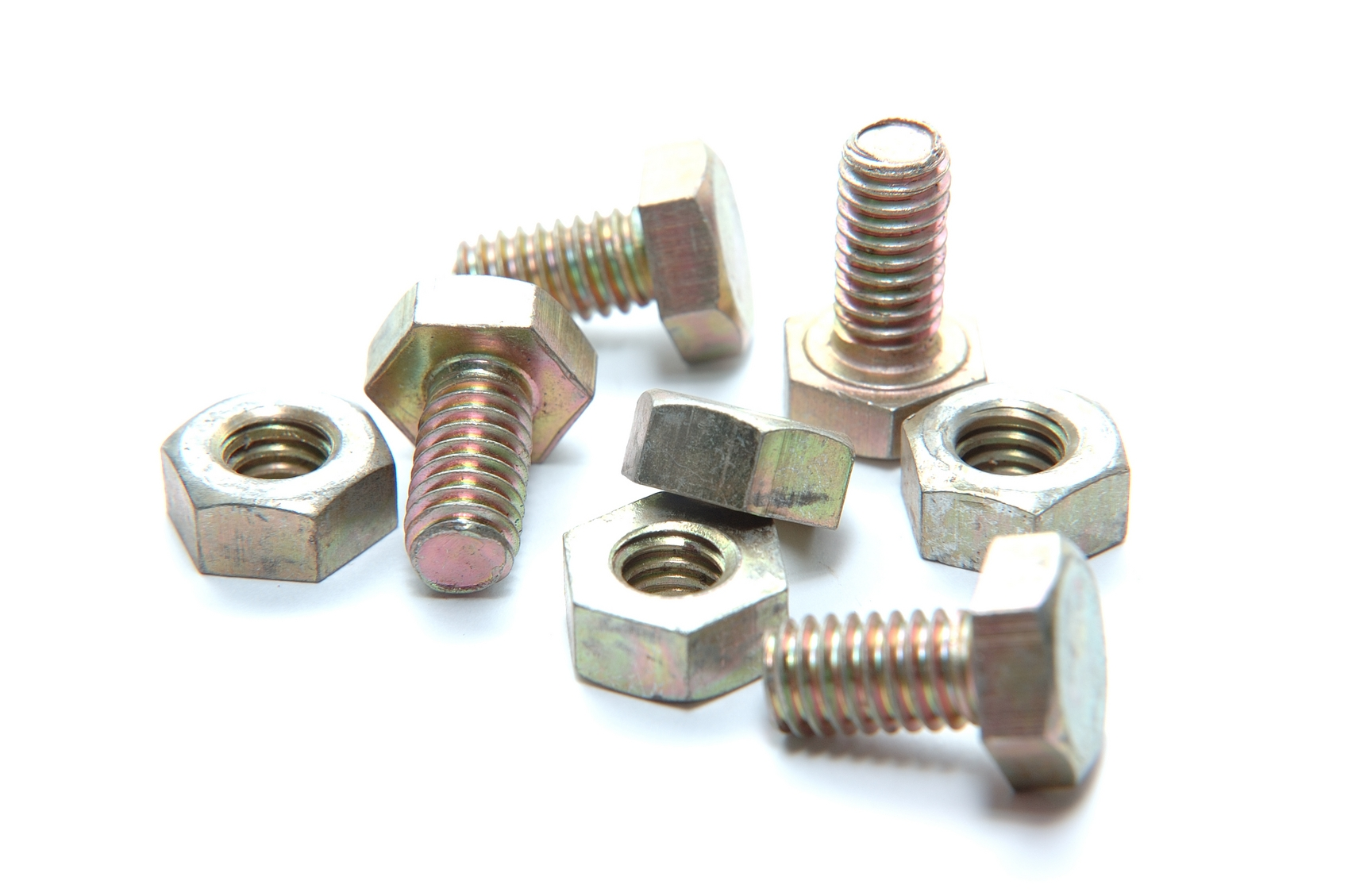 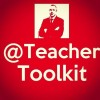 by
… as we move towards a landscape of teaching and learning without lesson gradings in individual lessons and over time …a challenge …
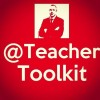 by
Term 1 = Typicality and Support.Term 2 = Book Looks and non-graded Observations.Term 3 = Data and formalised Student Conversations.Term 4 = Paired formative-ObservationsTerm 5 = Typicality, IRIS and Student ConversationsTerm 6 = Data, Book Looks and Paired formative-Observations.*Lesson Study*IRIS Connect*Triads
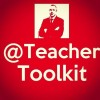 by
All evidence gathered will be uploaded onto Blue Sky.
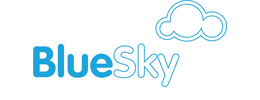 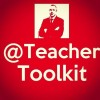 by
One user-licence for every teacher
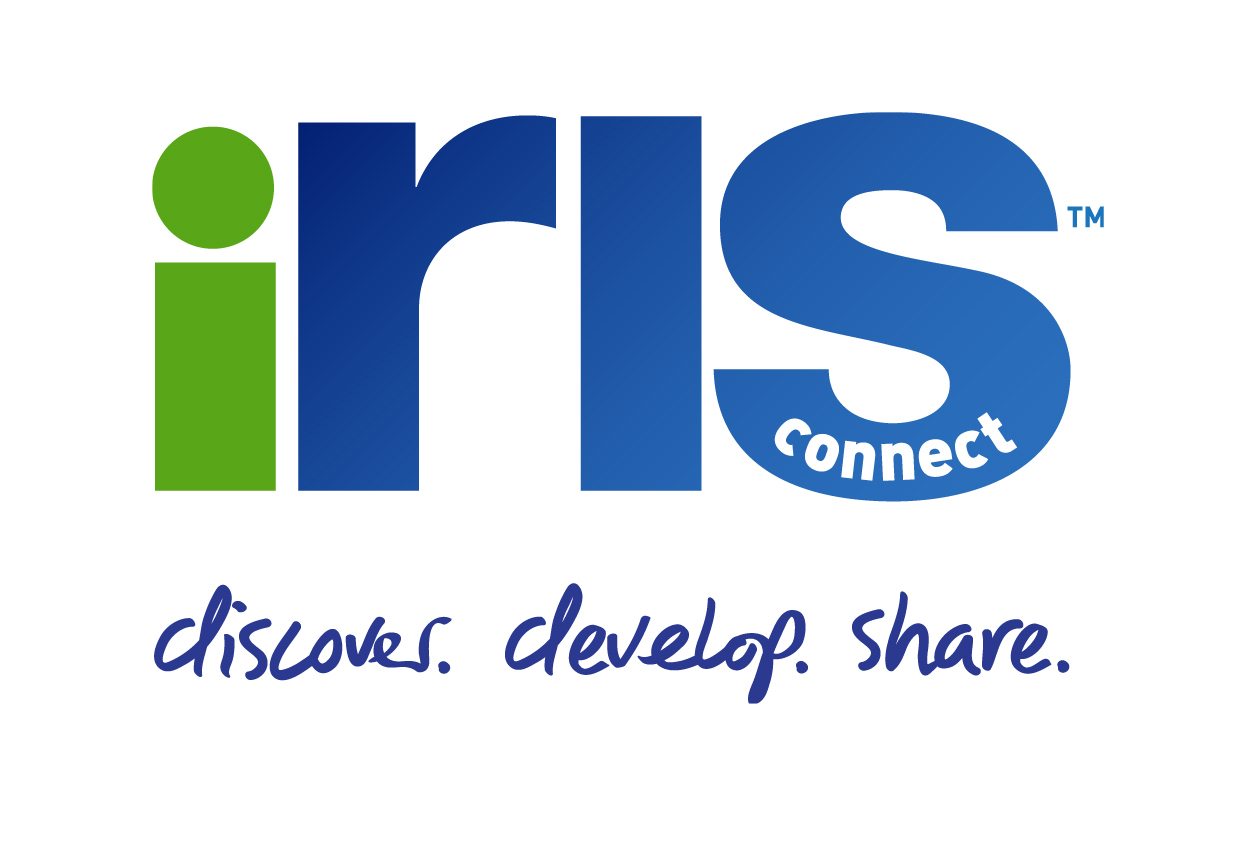 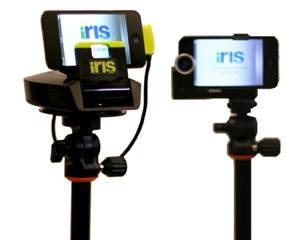 Running thought …
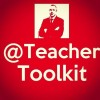 by
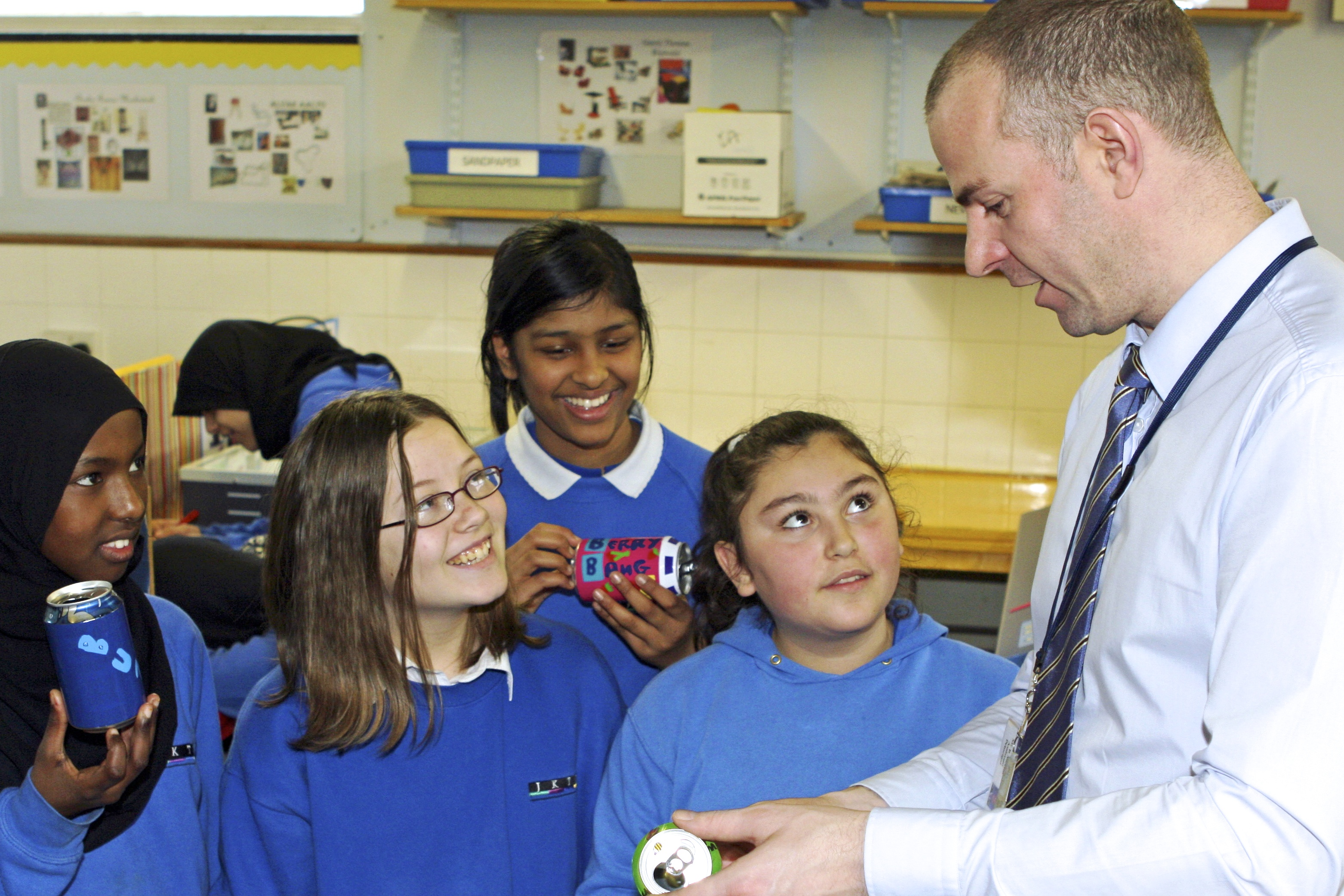 ?
If you could observe someone, who would it be and why?
[Speaker Notes: This presentation by @TeacherToolkit ( Ross Morrison McGill ) and is licensed under a Creative Commons Attribution-NonCommercial-NoDerivs 3.0 Unported License. 

Based on all work published at www.teachertoolkit.me
@TeacherToolkit Limited.

This slideshow forms part of a formal presentation to be given in person.
Essentially, there are 5 ideas within this slideshow for any classroom teacher.
All the other slides are used for conversation at a CPD event.]
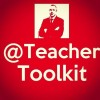 Film yourself!
by
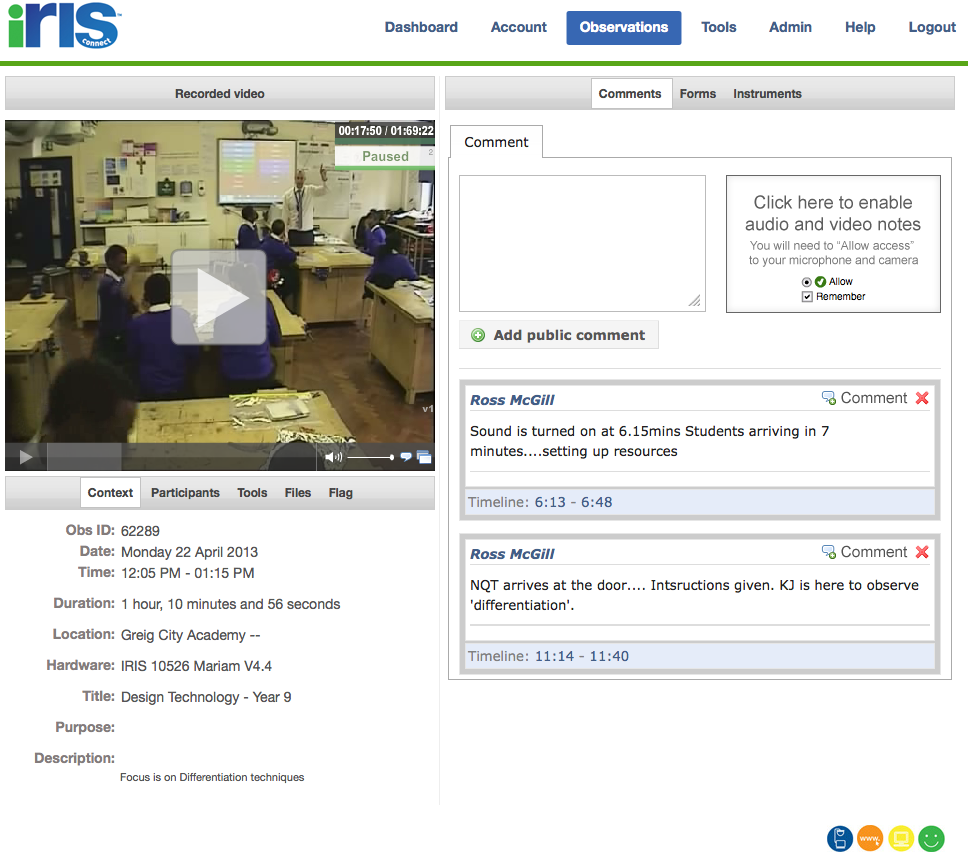 https://teachertoolkitdotme.files.wordpress.com/2014/01/year-9-iris-export-for-teachertoolkit-blog.m4v
[Speaker Notes: https://teachertoolkitdotme.files.wordpress.com/2014/01/year-9-iris-export-for-teachertoolkit-blog.m4v 

https://eu.irisconnect.com/observations/62289 – from 22mins 38

Year 8 - https://eu.irisconnect.com/observations/62241 - 32 minutes - NOT SURE!]
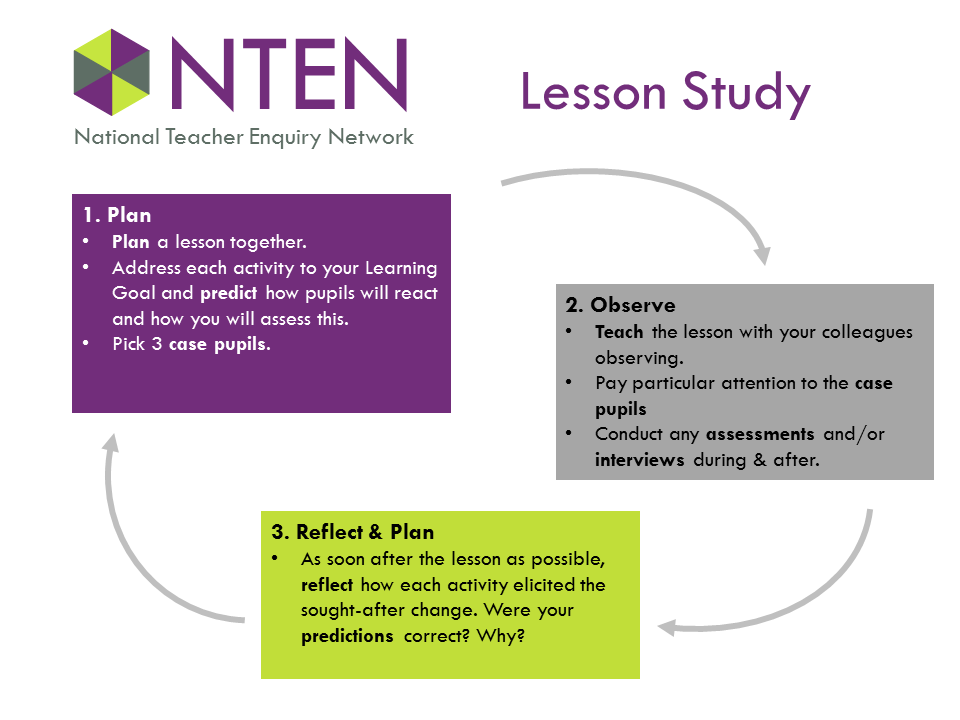 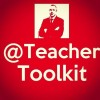 by
Priorities
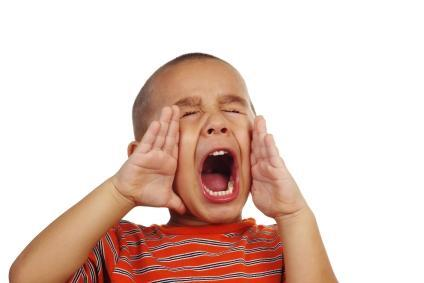 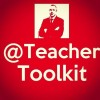 by
Training observers to:1. ‘look at’ rather than ‘look for.’2. develop high-level observational skills.3. offer sophisticated feedback over time.The challenge of:1. setting up groups of observational-triads, matched to needs.2. encouraging all teachers to use Iris Connect licence.3. lesson grading fear and one-off performance.
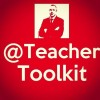 by
A Valid Model for Teaching and Learning
without summative assessmentsbut with formative assessment (over time).
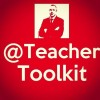 by
The marking frenzy?
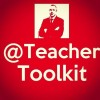 by
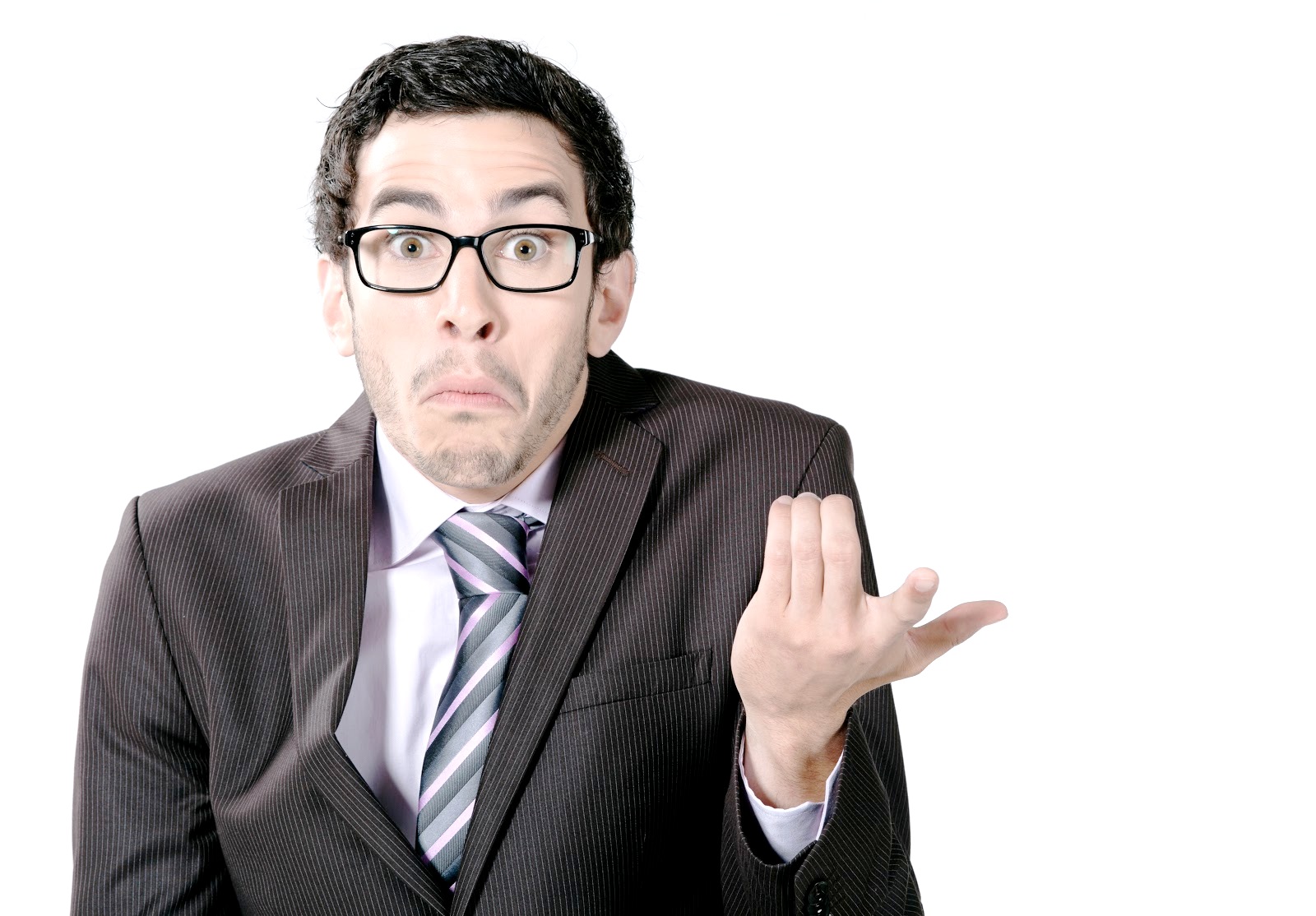 Questions?
Image: http://4.bp.blogspot.com
[Speaker Notes: This presentation by @TeacherToolkit ( Ross Morrison McGill ) and is licensed under a Creative Commons Attribution-NonCommercial-NoDerivs 3.0 Unported License. Based on all work published at www.teachertoolkit.me
@TeacherToolkit Limited.]
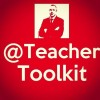 by
Thank you!
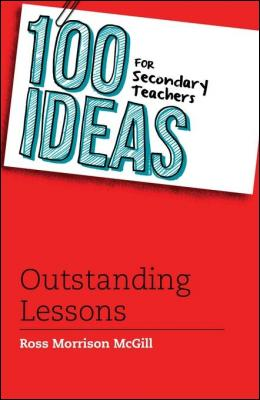 TeacherToolkit@me.com 
@TeacherToolkit
www.TeacherToolkit.me
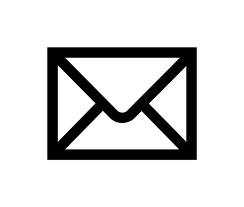 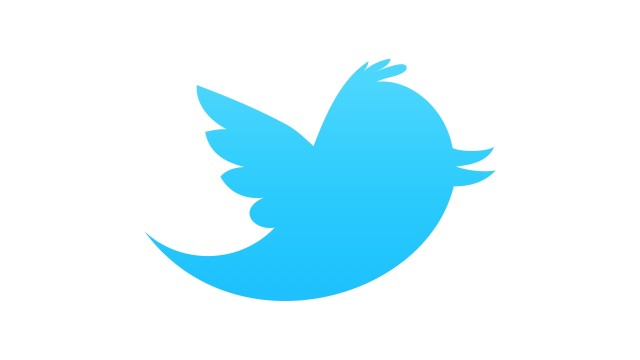 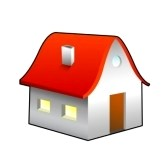 [Speaker Notes: This presentation by @TeacherToolkit ( Ross Morrison McGill ) and is licensed under a Creative Commons Attribution-NonCommercial-NoDerivs 3.0 Unported License. 

Based on all work published at www.teachertoolkit.me
@TeacherToolkit Limited.]
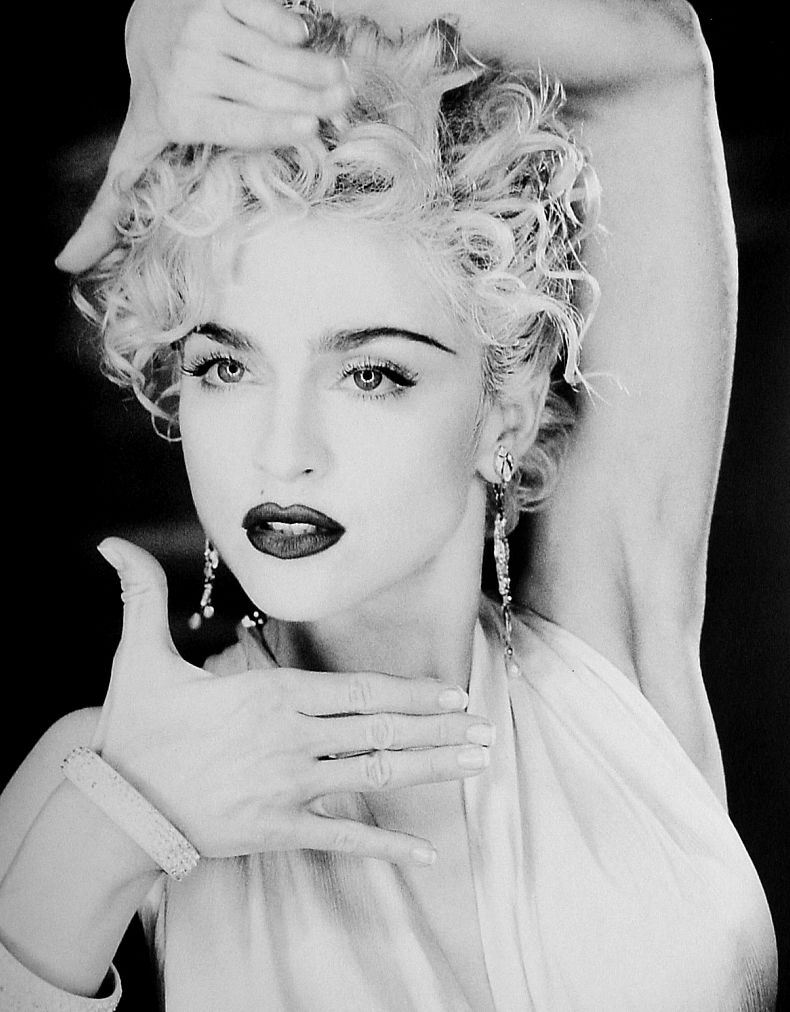 The new vogue!
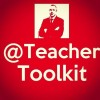 by
As a result, I have also suggested that moving away from gradings under the current guise as ‘progress over time’ has now triggered …
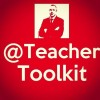 by
The Marking Frenzy!
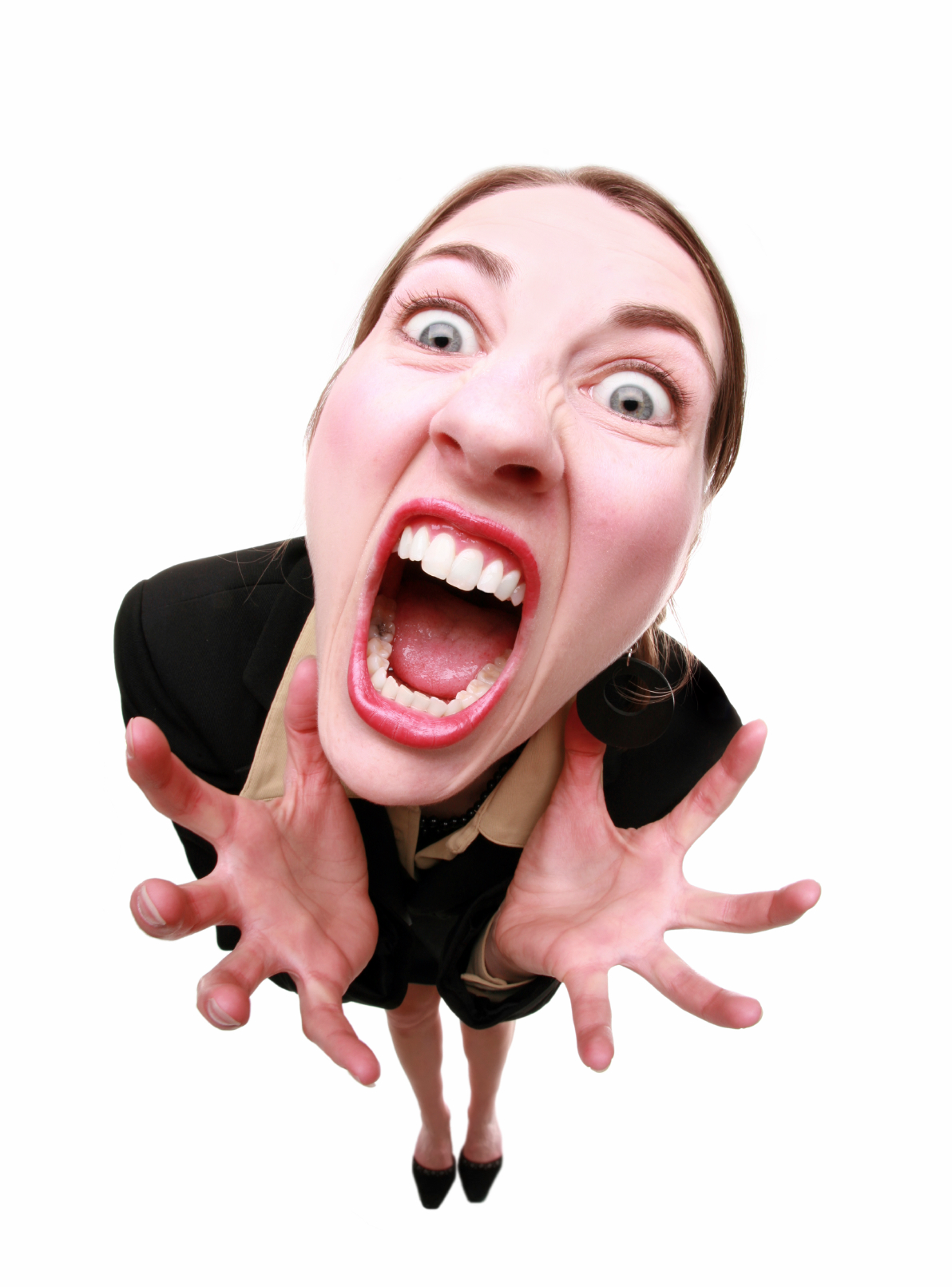 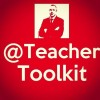 by
A few days ago I posted this tweet. You can see from the evidence, that the response speaks for itself!
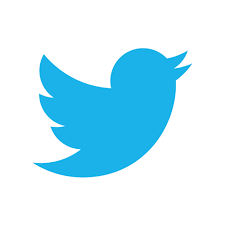 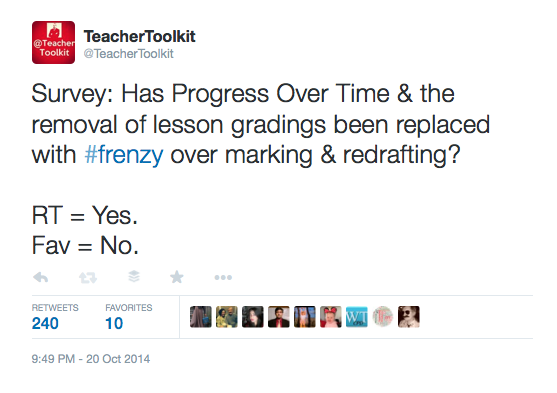 [Speaker Notes: https://twitter.com/teachertoolkit/status/524301471861334017?refsrc=email]
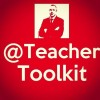 by
Has marking replaced ‘progress in one-off’ lessons as the latest pressure point for teachers? Perhaps a new myth and unachievable workload for every teacher?
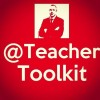 by
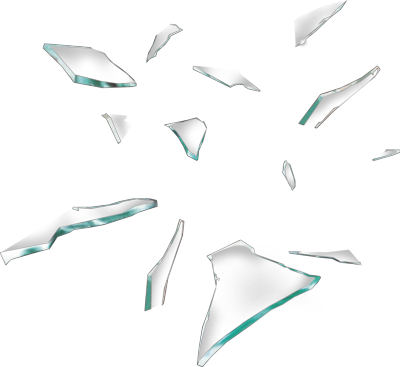 Marking is broken!
Credit: @MrLockyer (concept) / Photo credit http://bushtherapy.com
[Speaker Notes: This presentation by @TeacherToolkit (Ross Morrison McGill) & @LeadingLearner (Stephen Tierney) 
and is licensed under a Creative Commons Attribution-NonCommercial-NoDerivs 3.0 Unported License. 

Based on all work published at www.teachertoolkit.me & www.leadinglearner.me
@TeacherToolkit Limited & @LeadingLearner Limited

See here: http://headguruteacher.files.wordpress.com/2012/11/reduce-workload.jpg

Parents – they LOVE marking – it shows their child has been taught and that the teacher has spent time working with them.
SLT – They also LOVE marking – in a time-poor environment, looking at marking is a quick snapshot system of identifying work output from staff and pupils.
Inspectors – They LOVE marking –  making a value judgement once every three years is hard enough, and marking is some of thee only tangible evidence that there has been some teaching in the previous three years.
This leaves two stakeholders left:
Teachers – No teacher LOVES marking. When I asked the workshop attendees, none from the 90 who attended said that they liked marking. None – and this was at the start of their career!
Pupils – they don’t get the value of marking either. Very often they seek a reward, and rarely read the the comments.
This leaves us with a huge problem - the two most key stakeholders in marking – the producer (teacher) and consumer (pupil) – get the least from it. How could we change this?]
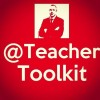 by
5 key stakeholders
[Speaker Notes: This presentation by @TeacherToolkit (Ross Morrison McGill) & @LeadingLearner (Stephen Tierney) 
and is licensed under a Creative Commons Attribution-NonCommercial-NoDerivs 3.0 Unported License. 

Based on all work published at www.teachertoolkit.me & www.leadinglearner.me
@TeacherToolkit Limited & @LeadingLearner Limited



See here: http://headguruteacher.files.wordpress.com/2012/11/reduce-workload.jpg

Parents – they LOVE marking – it shows their child has been taught and that the teacher has spent time working with them.
SLT – They also LOVE marking – in a time-poor environment, looking at marking is a quick snapshot system of identifying work output from staff and pupils.
Inspectors – They LOVE marking –  making a value judgement once every three years is hard enough, and marking is some of thee only tangible evidence that there has been some teaching in the previous three years.
This leaves two stakeholders left:
Teachers – No teacher LOVES marking. When I asked the workshop attendees, none from the 90 who attended said that they liked marking. None – and this was at the start of their career!
Pupils – they don’t get the value of marking either. Very often they seek a reward, and rarely read the the comments.
This leaves us with a huge problem - the two most key stakeholders in marking – the producer (teacher) and consumer (pupil) – get the least from it. How could we change this?]
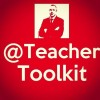 by
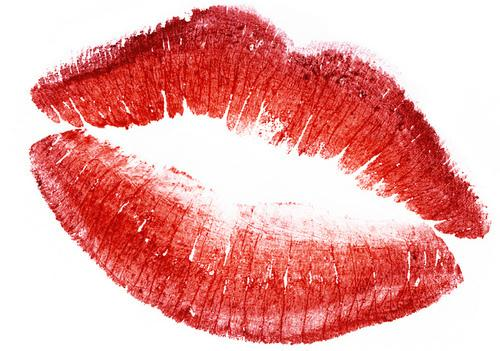 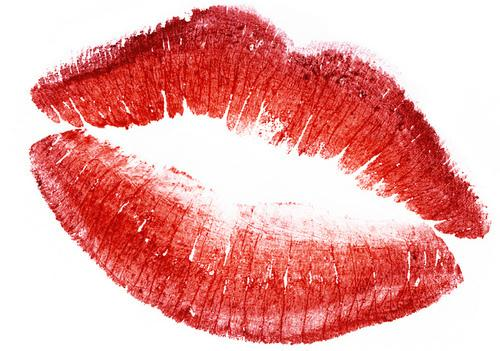 Parents
Senior Leadership
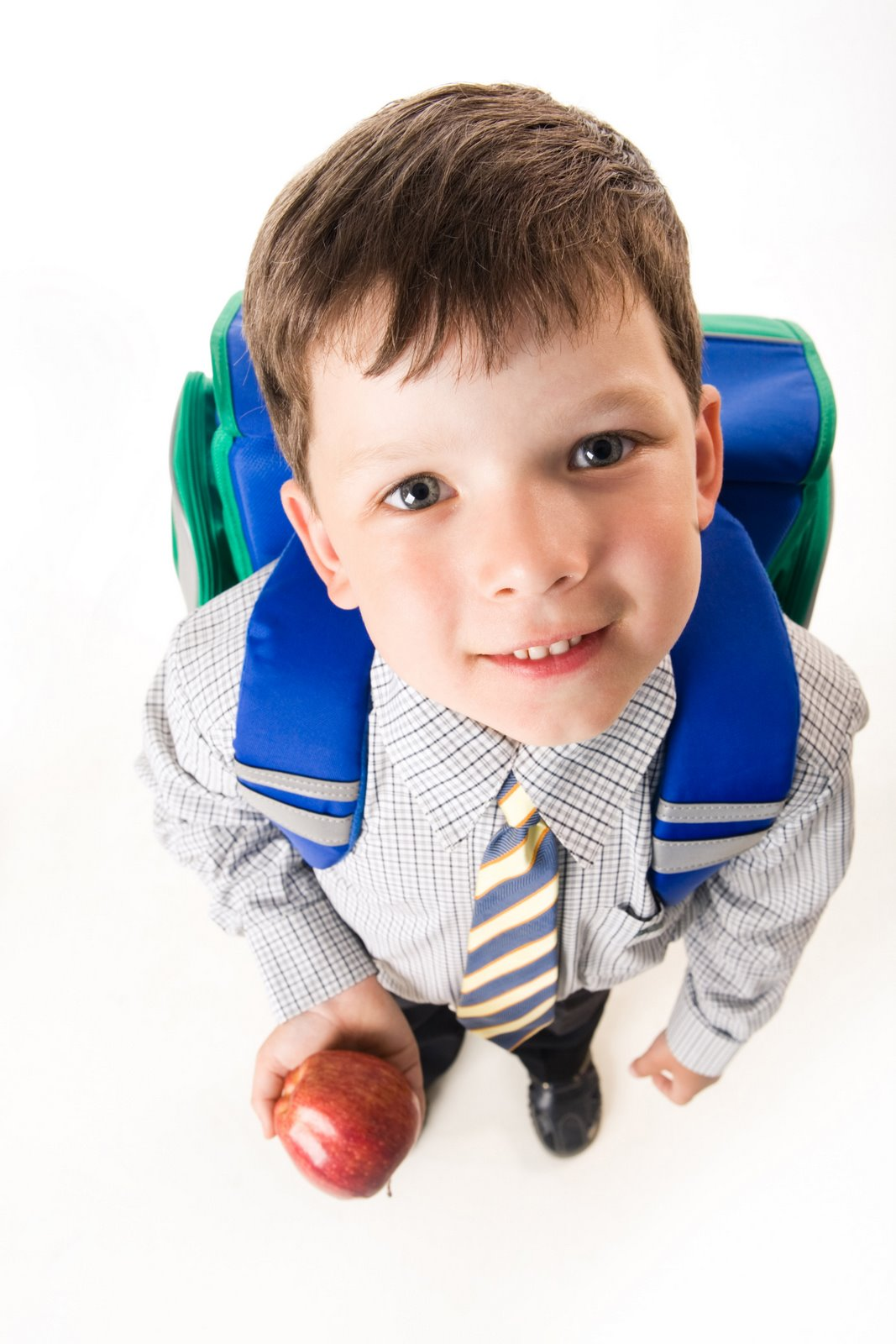 Child
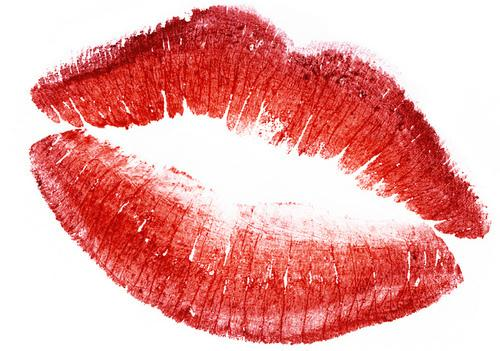 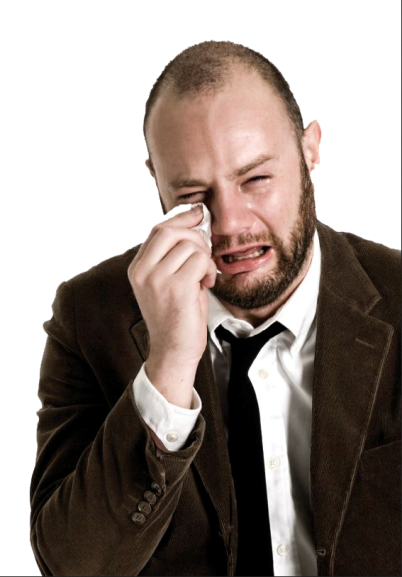 Teachers
Inspectors
[Speaker Notes: This presentation by @TeacherToolkit (Ross Morrison McGill) & @LeadingLearner (Stephen Tierney) 
and is licensed under a Creative Commons Attribution-NonCommercial-NoDerivs 3.0 Unported License. 

Based on all work published at www.teachertoolkit.me & www.leadinglearner.me
@TeacherToolkit Limited & @LeadingLearner Limited

See here: http://headguruteacher.files.wordpress.com/2012/11/reduce-workload.jpg

Parents – they LOVE marking – it shows their child has been taught and that the teacher has spent time working with them.
SLT – They also LOVE marking – in a time-poor environment, looking at marking is a quick snapshot system of identifying work output from staff and pupils.
Inspectors – They LOVE marking –  making a value judgement once every three years is hard enough, and marking is some of thee only tangible evidence that there has been some teaching in the previous three years.


This leaves two stakeholders left:
Teachers – No teacher LOVES marking. Anyone?
Pupils – they don’t get the value of marking either. Very often they seek a reward, and rarely read the the comments.
This leaves us with a huge problem - the two most key stakeholders in marking – the producer (teacher) and consumer (pupil) – get the least from it. How could we change this?]
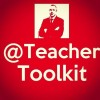 by
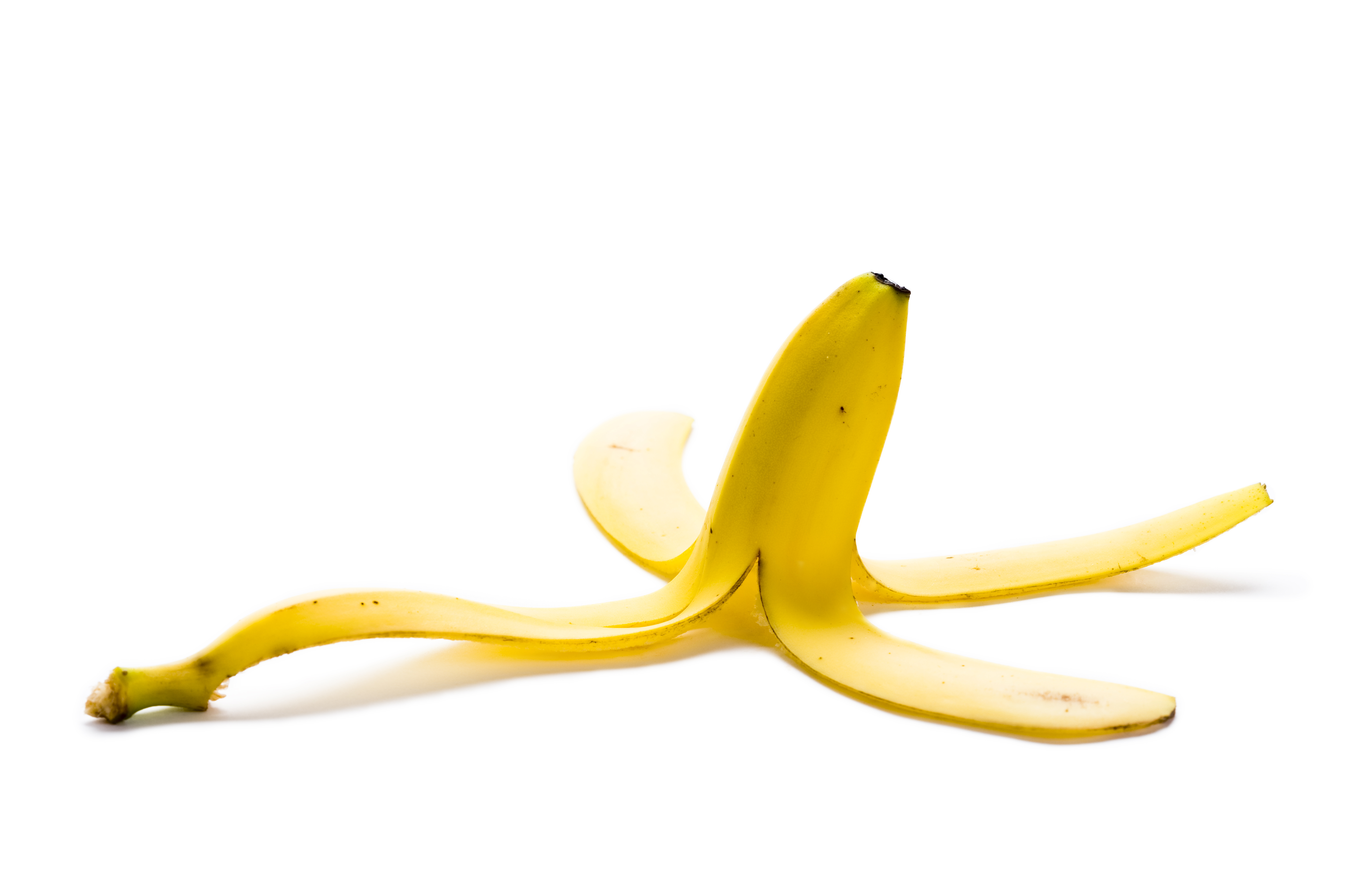 Plan  Teach  Mark




Mark  Plan  Teach
[Speaker Notes: This presentation by @TeacherToolkit (Ross Morrison McGill) & @LeadingLearner (Stephen Tierney) 
and is licensed under a Creative Commons Attribution-NonCommercial-NoDerivs 3.0 Unported License. 

Based on all work published at www.teachertoolkit.me & www.leadinglearner.me
@TeacherToolkit Limited & @LeadingLearner Limited

In the old system, the routine appears to be PLAN > TEACH > MARK
However, in the new system, which is simply a change of mindset, the order is: MARK > PLAN > TEACH
This is not going to upset your SLT, will improve your teaching and planning (and marking of course). I have found this to be most effective if you do the marking AT THE SAME TIME as your planning, alongside each other.
Quote: @MrLockyer & @LearningSpy

As well as my own headteacher. Simple profesional standards.]
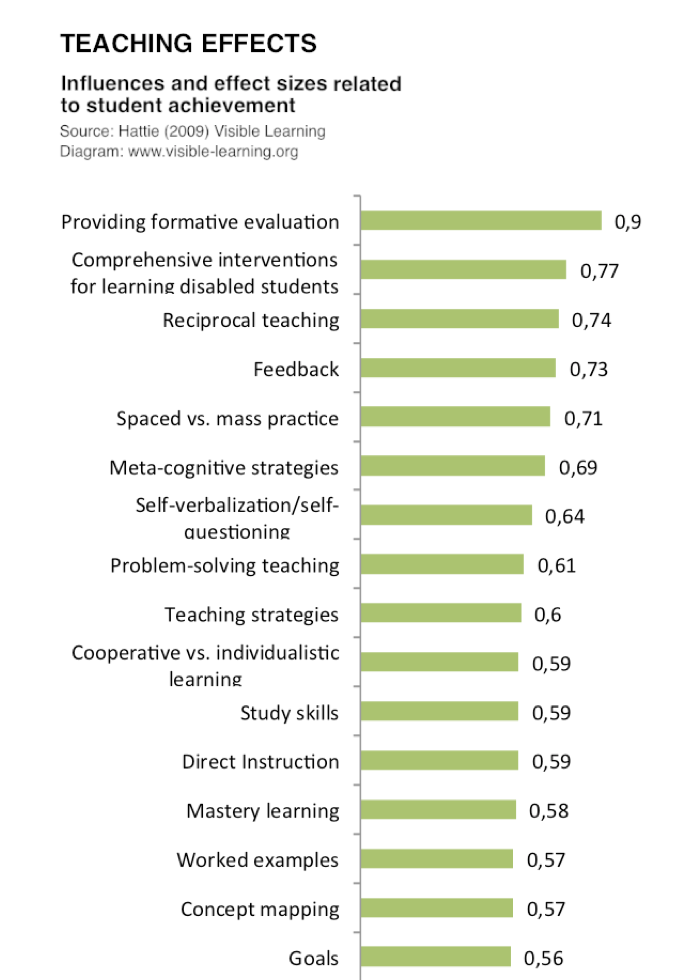 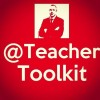 by
Professor John Hattie
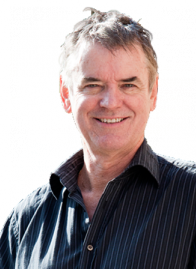 Hattie effect size list that contains 138 influences and effect sizes across all areas related to student achievement.

0.4+ represents ½ (value added) grade in progress.
Feedback!
[Speaker Notes: This presentation by @TeacherToolkit (Ross Morrison McGill) & @LeadingLearner (Stephen Tierney) and is licensed under a 
Creative Commons Attribution-NonCommercial-NoDerivs 3.0 Unported License. 
Based on all work published at www.teachertoolkit.me & www.leadinglearner.me
@TeacherToolkit Limited & @LeadingLearner Limited]
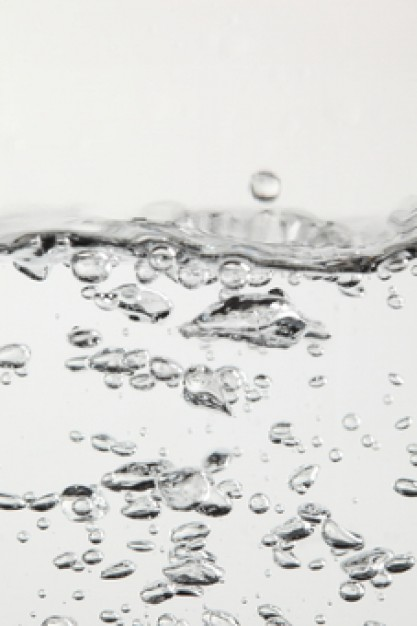 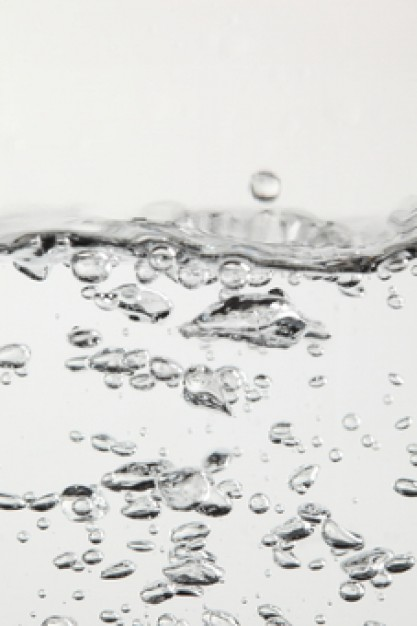 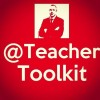 by
Is a Marking Frenzy brewing?
“In the third mention of marking in the [School Inspection] handbook is in the outstanding section for the quality of teaching. It says ‘consistently high quality marking and constructive feedback from teachers ensure that pupils make significant and sustained gains in their learning.’ High quality, not truck-loads of ticks. Fewer things, done really well.”@MaryMyatt - HMI
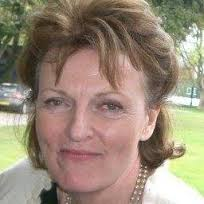 Most Commons Areas for Improvement in over 200 inspection reports!“They are a cross section judged to be outstanding, good or requiring improvement. These are the themes mentioned most frequently: feedback to students and what happens to that feedback … The quality of feedback has been high on the list of areas for improvement for some years. The commentary now appears to extend to what is done with the feedback.”
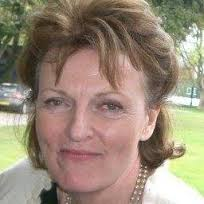 @MaryMyatt - HMI
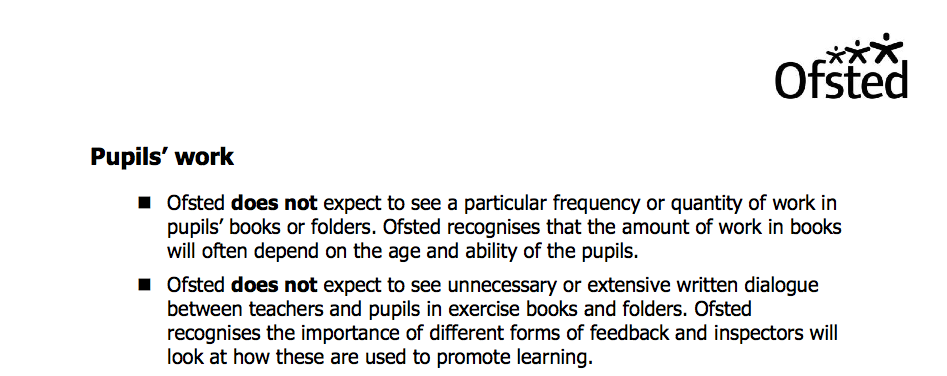 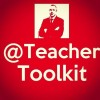 by
Should I be marking 
every piece of work?
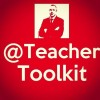 by
NO!
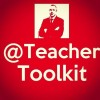 by
How often should 
I expect to see feedback?
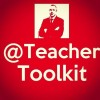 by
When
needed!
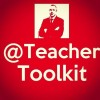 by
A solution?
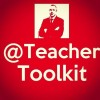 by
You know your students better than me. 

You know what works best in your school and 
what will aid student progress and what won’t. 

You also know the needs of your teaching
 staff and their current workload…

… matched alongside your school priorities and the 
quality of teaching and learning in your school.
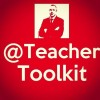 by
Common Sense

‘Little and often.’ 

‘Quality not quantity.’

‘What not to mark?’
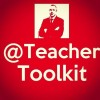 by
Progress Over Time ensures that teachers are 
judged more fairly and accurately.

The Marking Frenzy should also be treated fairly and 
taken into account when making this judgement 
on student progress against teacher workload.
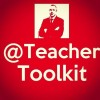 by
Last slide …
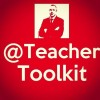 by
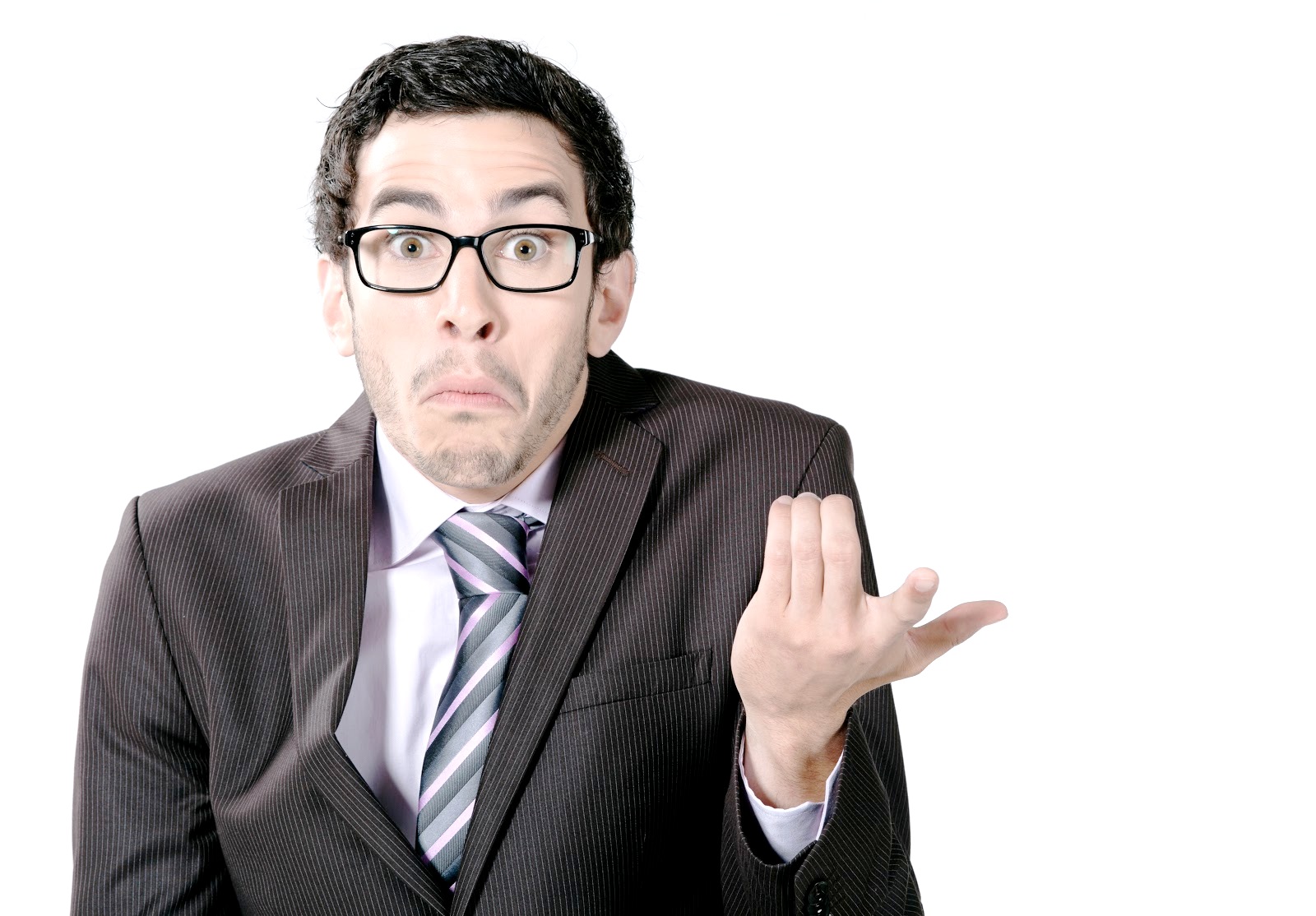 Questions?
Image: http://4.bp.blogspot.com
[Speaker Notes: This presentation by @TeacherToolkit ( Ross Morrison McGill ) and is licensed under a Creative Commons Attribution-NonCommercial-NoDerivs 3.0 Unported License. Based on all work published at www.teachertoolkit.me
@TeacherToolkit Limited.]
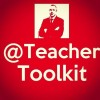 by
Thank you!
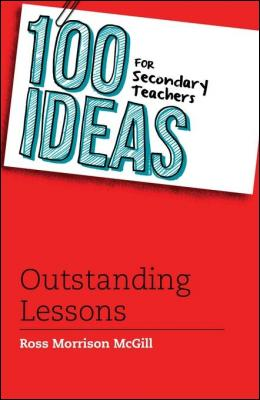 TeacherToolkit@me.com 
@TeacherToolkit
www.TeacherToolkit.me
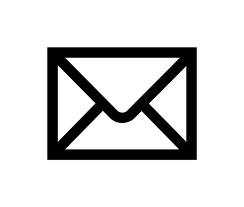 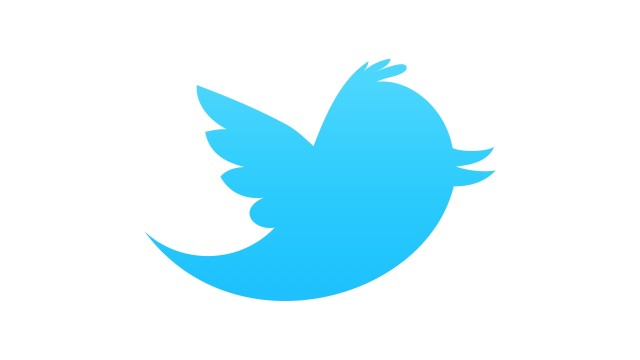 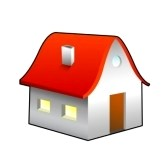 [Speaker Notes: This presentation by @TeacherToolkit ( Ross Morrison McGill ) and is licensed under a Creative Commons Attribution-NonCommercial-NoDerivs 3.0 Unported License. 

Based on all work published at www.teachertoolkit.me
@TeacherToolkit Limited.]